Der/die Aufsichtsratsvorsitzende
als „primus inter pares“
HonProf Dr Georg Schima, M.B.L.-HSG, LL.M. (Vaduz)
26. Februar 2019
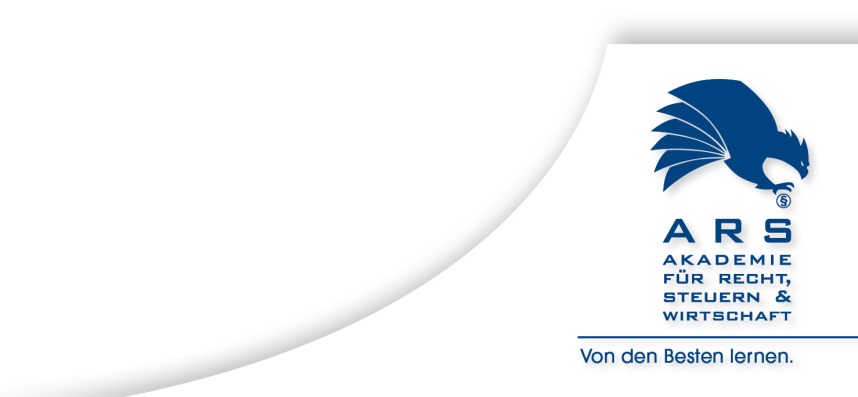 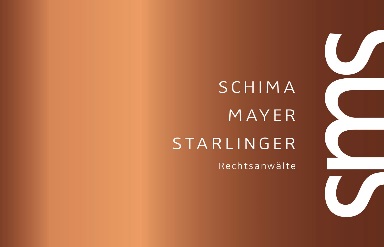 Der/die Aufsichtsratsvorsitzende
als „primus inter pares“
Bestellung und Beendigung

Persönliche Voraussetzungen/Qualifikationen

Gesetzliche (Vor-)Rechte des/der Aufsichtsrats-vorsitzenden, „Sitzungspolizei“

Gestaltung der Geschäftsordnung des Aufsichtsrats
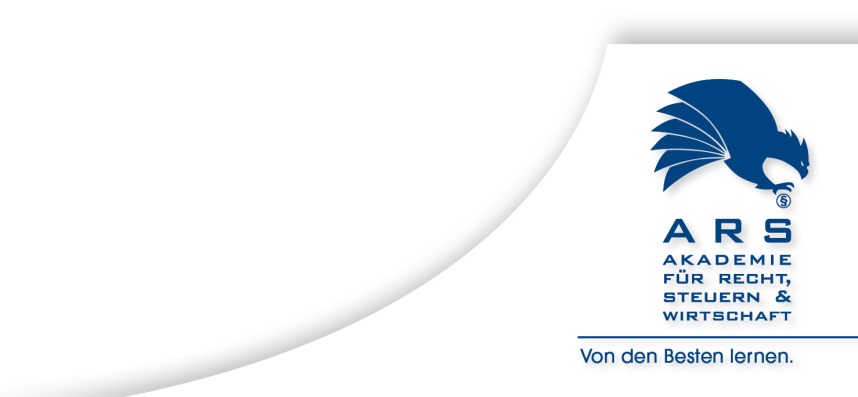 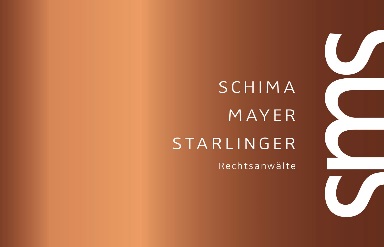 2
Der/die Aufsichtsratsvorsitzende
als „primus inter pares“
Informationsflussgestaltung im Aufsichtsrat über den/die Aufsichtsratsvorsitzende/n

Das Präsidium des Aufsichtsrates

Haftung des/der Aufsichtsratsvorsitzenden
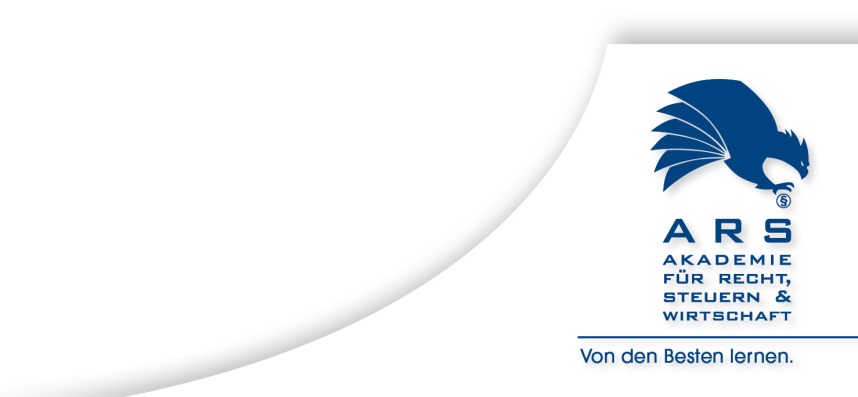 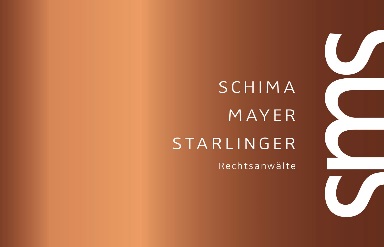 3
I. Bestellung und Beendigung
Bestellung:

Grundsatz der Selbstorganisation des Aufsichtsrats
Aufsichtsratsvorsitzende/r und Stellvertreter werden aus der Mitte des Aufsichtsrats gewählt (§ 92 Abs 1 AktG)
Satzung darf keine, über funktionsbezogene Anforderungen hinausgehende Voraussetzungen (zB Zustimmungsrecht eines Aktionärs) für Wahl des/der Aufsichtsratsvorsitzenden aufstellen
Satzung kann aber etwa die Dauer des Amts als Aufsichtsvorsitzende/r festlegen
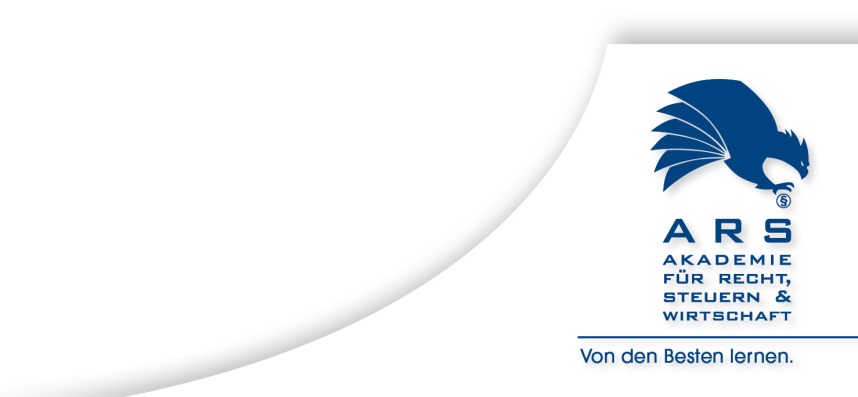 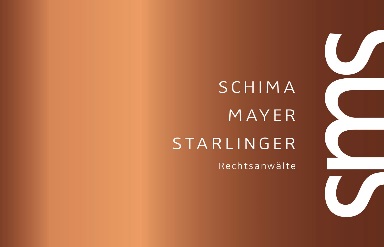 4
I. Bestellung und Beendigung
Bestellung:

Aufsichtsratsvorsitzende/r kann aus Gruppe der Kapitalvertreter oder der Arbeitnehmervertreter stammen 
Für Wahl des/der Aufsichtsratsvorsitzenden und (ersten) Stellvertreters ist eine doppelte Mehrheit erforderlich 
	(§ 110 Abs 3 ArbVG):
allgemeine aktienrechtliche Beschluss-erfordernisse und zusätzlich
Mehrheit der Kapitalvertreter (unabhängig von Anwesenheit in Sitzung)
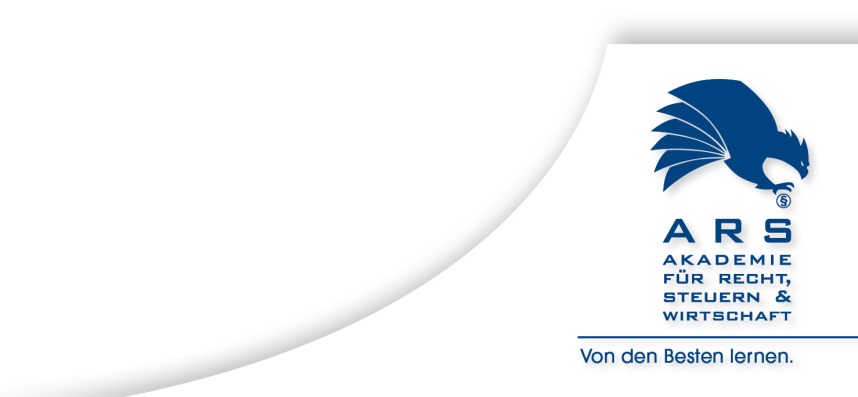 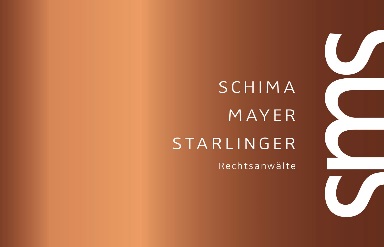 5
I. Bestellung und Beendigung
Bestellung:

Wahl ist annahmebedürftig! 
Wirksamkeit der Wahl des Aufsichtsratsvorsitzenden erst mit Abgabe der Annahmeerklärung
ÖCGK C-Regel 55: zweijährige Cooling-off Periode bei Wechsel aus Position Vorstandsmitglied in Position Aufsichtsratsvorsitzende/r
Cooling-off Periode auch in Kreditinstituten (dort Gesetz) 
	(§ 28a Abs 1 BWG; Verstoß gegen Cooling-off: Nichtigkeit 	der Wahl, vgl § 28a Abs 2 BWG)
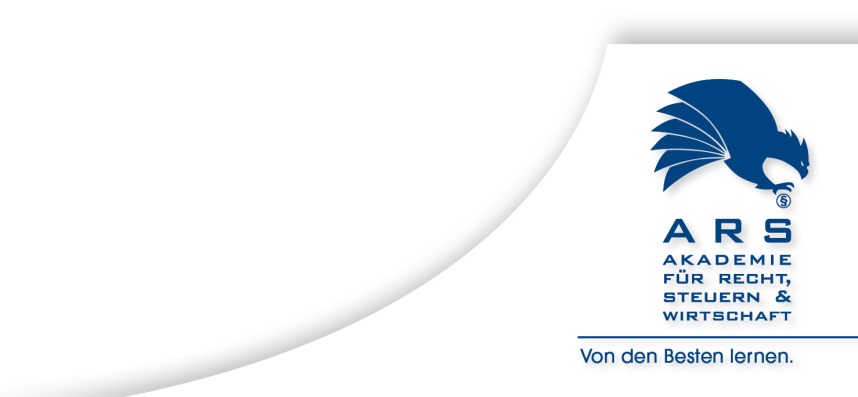 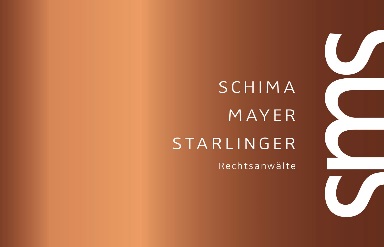 6
I. Bestellung und Beendigung
Bestellung:

In der Praxis: 
Einflussnahme durch Kernaktionäre bei Auswahl des/der Aufsichtsratsvorsitzenden
Einflussnahme durch Syndikatsverträge
Oft umgekehrter Ablauf der gesetzlichen Konzeption, weil Eigentümer zuerst an eine/n potentielle/n Aufsichtsratsvorsitzende/n herantreten. Die Wahl der einzelnen Aufsichtsratsmitglieder erfolgt schließlich durch die Hauptversammlung ( § 87 Abs 1 AktG)
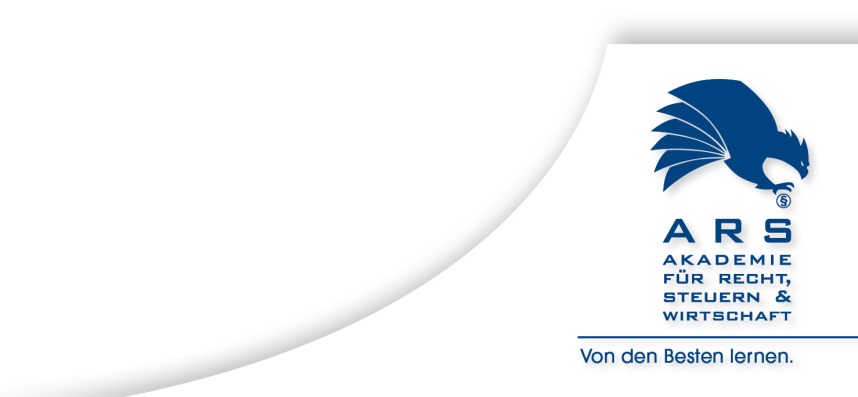 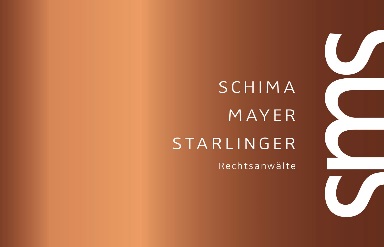 7
I. Bestellung und Beendigung
Beendigung:
Das Mandat des Aufsichtsratsvorsitzes endet

durch Zeitablauf

mit Ausscheiden des Mitglieds aus dem Aufsichtsrat

durch Abberufung durch das Plenum (AR-Mitgliedschaft bleibt aber erhalten)

durch Rücktritt
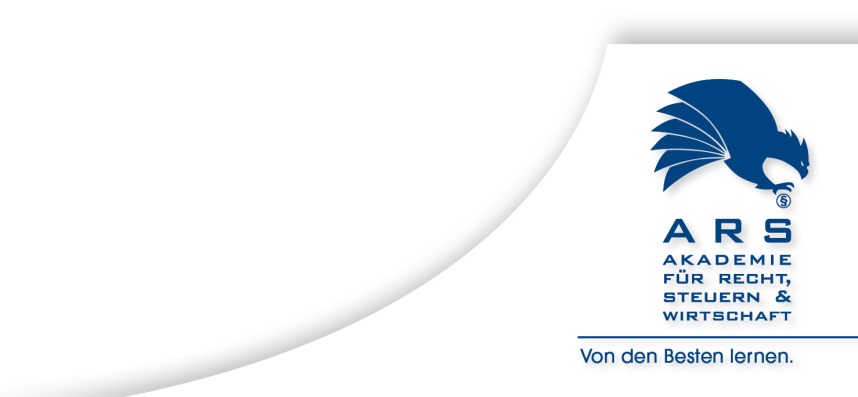 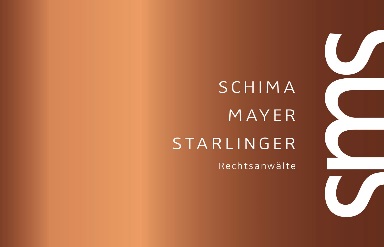 8
I. Bestellung und Beendigung
Beendigung:

Beendigung bei Abwahl durch das Plenum:
Für die Abwahl des/der Vorsitzenden sowie des ersten Stellvertreters sind dieselben qualifizierten Beschlusserfordernisse wie bei der Wahl erforderlich (§ 110 Abs 3 ArbVG analog)

Rücktritt:
Bedarf keines Grundes, aber nicht zur Unzeit; in der Geschäftsordnung des AR sind idR Fristen geregelt
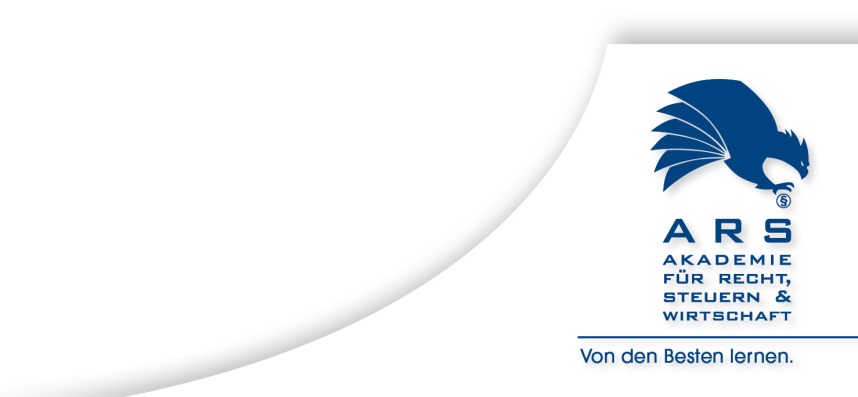 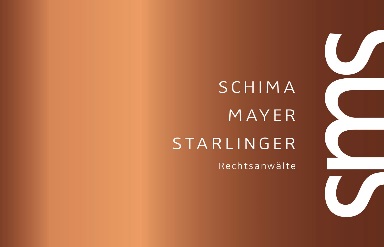 9
II. Persönliche Voraussetzungen/Qualifikationen
Keine spezifischen gesetzlichen Anforderungen; AktG kennt nur allgemeine Qualifikationserfordernisse für das einzelne (einfache) Aufsichtsratsmitglied, denen der/die Aufsichtsratsvorsitzende als Mitglied des Plenums selbstverständlich auch genügen muss
Nur natürliche, voll handlungsfähige Personen
Satzung kann weitere Voraussetzungen (Ausbildung, Berufserfahrung, etc) vorsehen, sie darf aber kein Aufsichtsratsmitglied von Bekleidung des Vorsitzendenamtes ausschließen
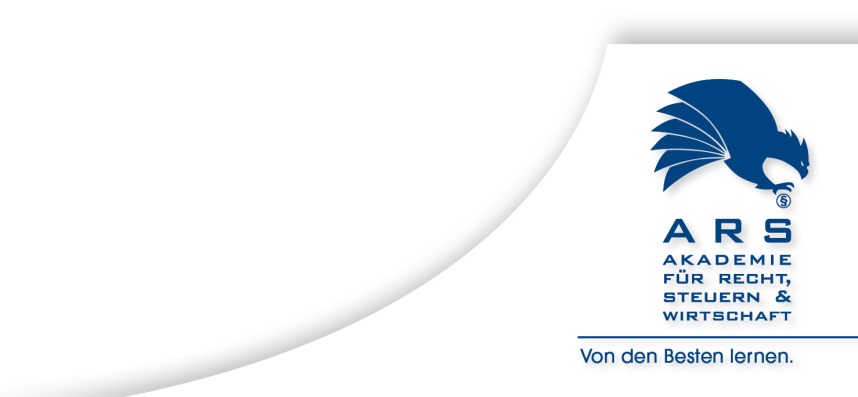 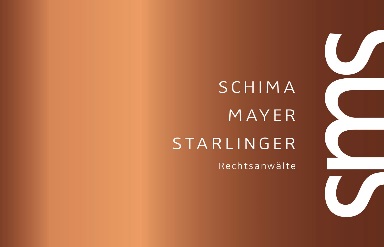 10
II. Persönliche Voraussetzungen/Qualifikationen
Erhöhte Qualifikationserfordernisse gegenüber einfachen Aufsichtsratsmitgliedern

Kompetenzen zur Führung, Koordination und Kommunikation

Betriebswirtschaftliche Fähigkeiten von immanentem Vorteil

Grad der notwendigen Fachkenntnisse hängt auch vom jeweiligen Unternehmen und dessen Größe ab
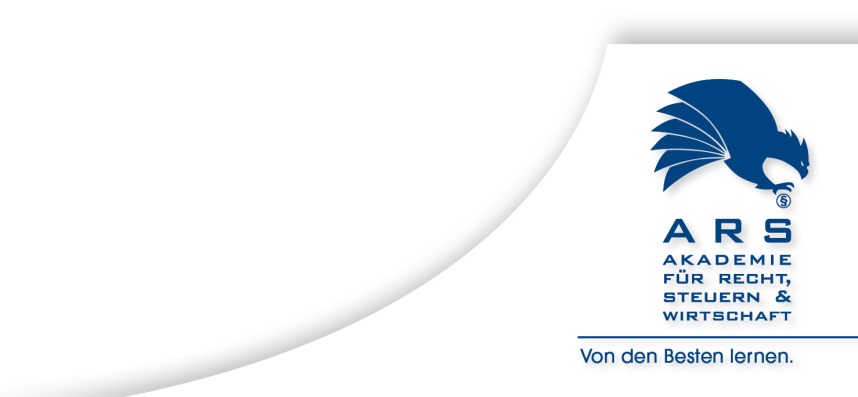 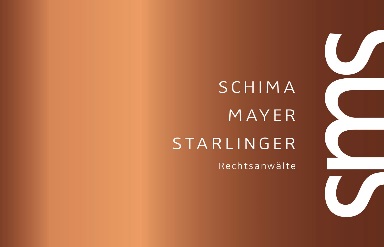 11
II. Persönliche Voraussetzungen/Qualifikationen
Bei börsenotierten Aktiengesellschaften wegen kapitalmarktrechtlicher Bestimmungen verhältnismäßig  höhere Kenntnisse und Fähigkeiten notwendig (Ad-hoc-Publizität, Finanzberichterstattung, Compliance-Organisation, etc)

Bei Finanzinstituten ”Fit and Proper” Maßstab der FMA 
	(§§ 5 Abs 1 Z 6-13 BWG sowie § 28a Abs 4 BWG) 
”Fit”: fachliche Eignung
”Proper”: persönliche Zuverlässigkeit
Verstoß gegen Fit& Proper-Bedingungen: im Gegensatz zu Verstoß gegen Cooling-off keine Nichtigkeit, aber Grund, die Wahl zum/zur Aufsichtsratsvorsitzenden zu widerrufen
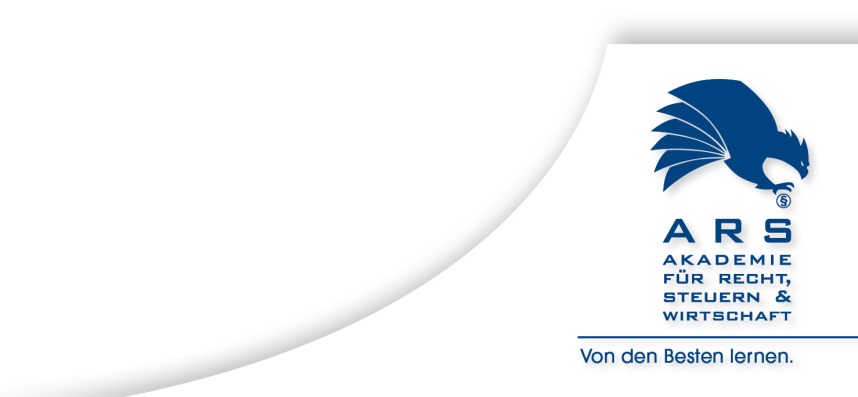 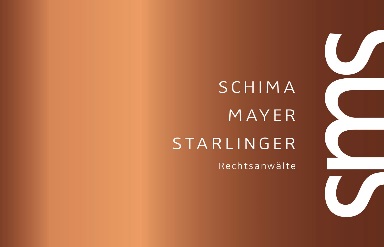 12
II. Persönliche Voraussetzungen/Qualifikationen
Aufsichtsratsvorsitzende/r muss der Aufgabe fachlich und persönlich gewachsen sein; dabei sind folgende Elemente von Bedeutung: 
 
Vertrauen

Qualifikation

Eignung 

Unabhängigkeit
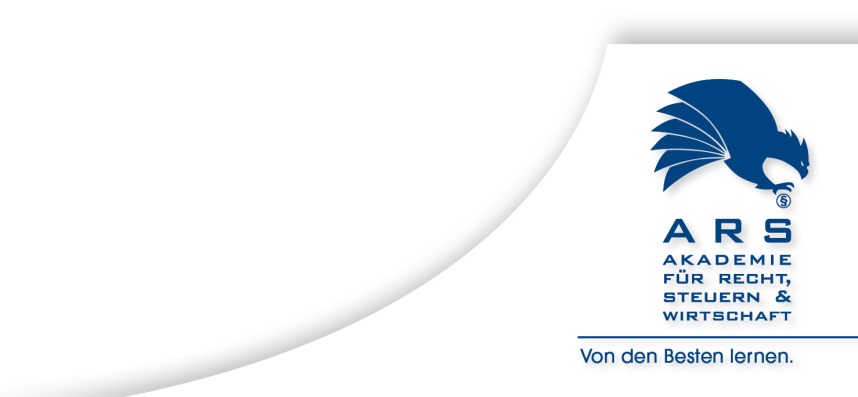 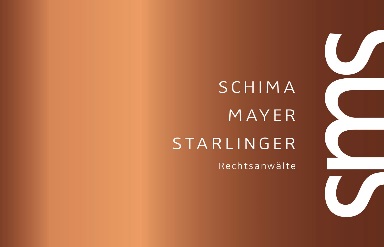 13
III. Gesetzliche (Vor-)Rechte des/der Aufsichtsratsvorsitzenden
Allgemeines:

Aufgaben des/der Aufsichtsratsvorsitzenden in verschiedenden gesetzlichen Bestimmungen festge-schrieben (GmbHG, AktG, etc)

Hängt daher stark von der gewählten Rechtsform ab (in der GmbH hat der AR generell eine andere Stellung, weil die Gesellschafterversammlung das oberste Willensbildungsorgan ist, daher auch Beschlüsse des AR ”overrulen” kann.

Am engsten ist die Regelungsdichte bei börsenotierten Aktiengesellschaften und Kreditinstituten (die Kombination beider Elemente ist daher der komplexeste Fall)
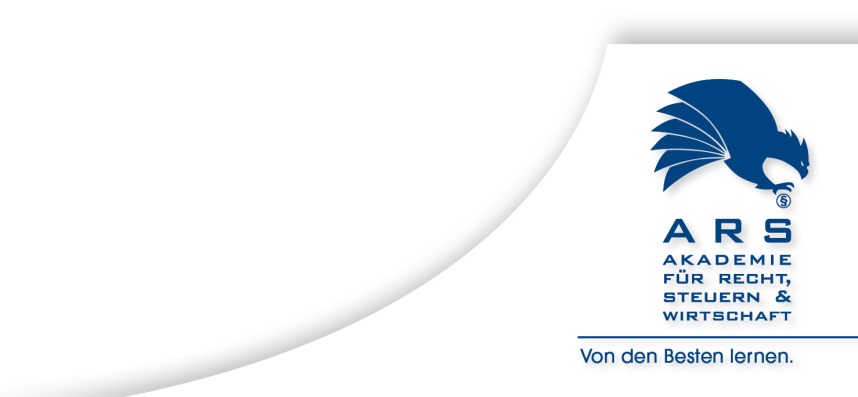 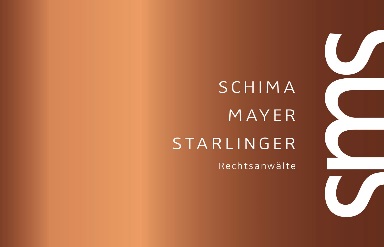 14
III. Gesetzliche (Vor-)Rechte des/der Aufsichtsratsvorsitzenden
Einige im Gesetz genannte Aufgaben:

Schriftliche Bestätigung der Wiederbestellung eines Vorstandmitglieds (§ 75 Abs 1 AktG: Achtung! Wirksamkeitserfordernis!)

Unterzeichnung der Sitzungsniederschrift (§ 92 Abs 3 AktG). ARVors sollte die ”Protokollhoheit” nicht aus der Hand geben. 

Entscheidung über die Teilnahme an Ausschusssitzungen für Nichtmitglieder: Teilnahme zulässig, wenn die Satzung oder der ARVors nichts anderes bestimmt (§ 93 Abs 2 AktG)

Einberufung des Aufsichtsrats auf Verlangen eines Mitglieds (§ 94 Abs 1 AktG)
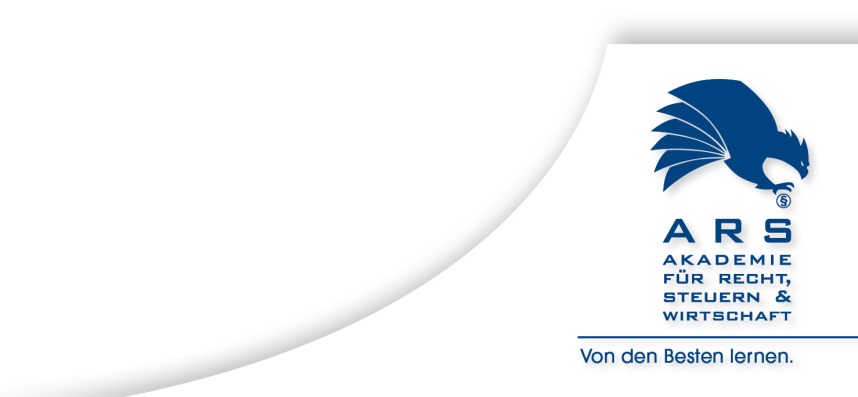 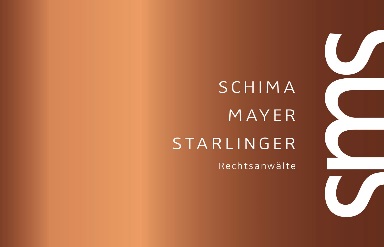 15
III. Gesetzliche (Vor-)Rechte des Aufsichtsratsvorsitzenden
Einige im Gesetz genannte Aufgaben:

Verlangen nach einem Bericht des Vorstands (§ 95 Abs 2 AktG)

Vorsitz in der Hauptversammlung (§ 105ff AktG)

Verpflichtungen gemeinsam mit dem Vorstand bei Kapitalmaßnahmen (zB §§ 151, 155, 162, AktG)

ÖCGK ergänzt als ”soft law” den gesetzlichen Rahmen
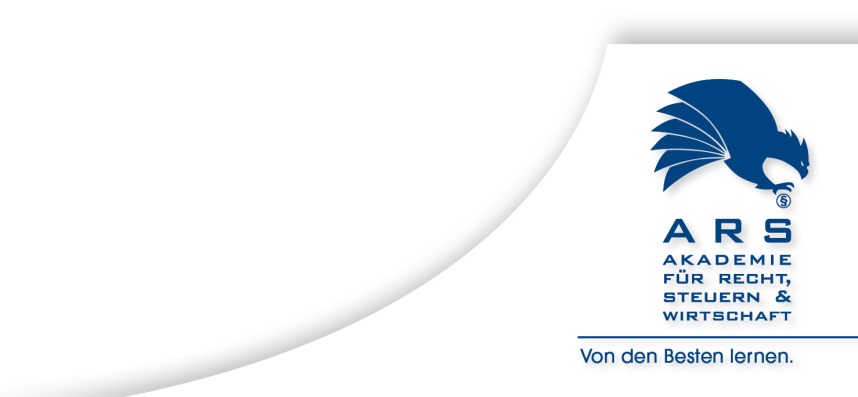 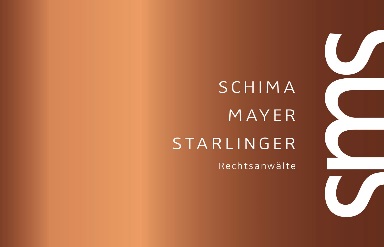 16
III. Gesetzliche (Vor-)Rechte des Aufsichtsratsvorsitzenden 
Sitzungsführung und Sitzungspolizei
Sitzungsführung durch Aufsichtsratsvorsitzenden in mehrere Phasen unterteilbar:

Vorbereitungsphase

Tagungsphase

Durchführungsphase
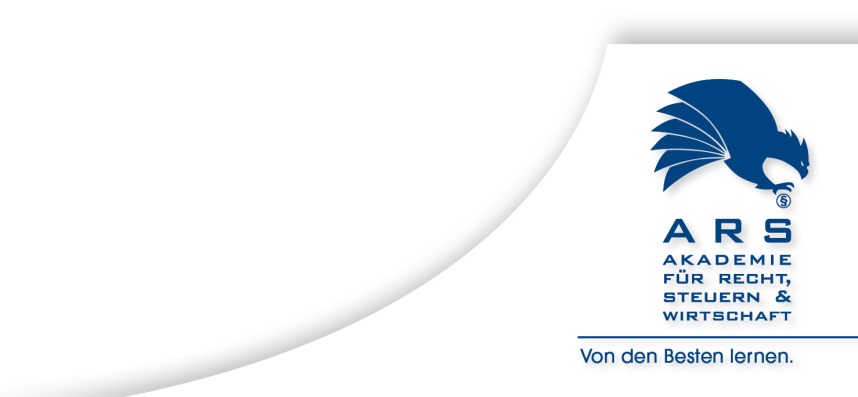 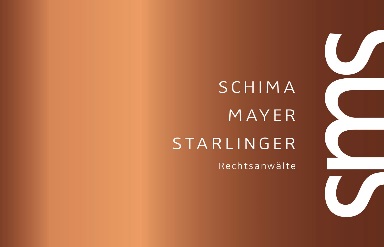 17
III. Gesetzliche (Vor-)Rechte des Aufsichtsratsvorsitzenden 
Sitzungsführung und Sitzungspolizei
Vorbereitungsphase:

Ankündigung und Einberufung der Sitzung

Aufsichtsratsvorsitzende/r entscheidet über Zeit und Ort (Koordinierung mit übrigen Aufsichtsratsmitgliedern, gegebenenfalls 	auch mit Vorstandsmitgliedern, Sachverständigen, etc)
 
Schaffung der Voraussetzungen für die Abhaltung der Sitzung (Erarbeitung der Tagesordnung, Schaffung technischer und räumlicher Rahmenbedingungen)
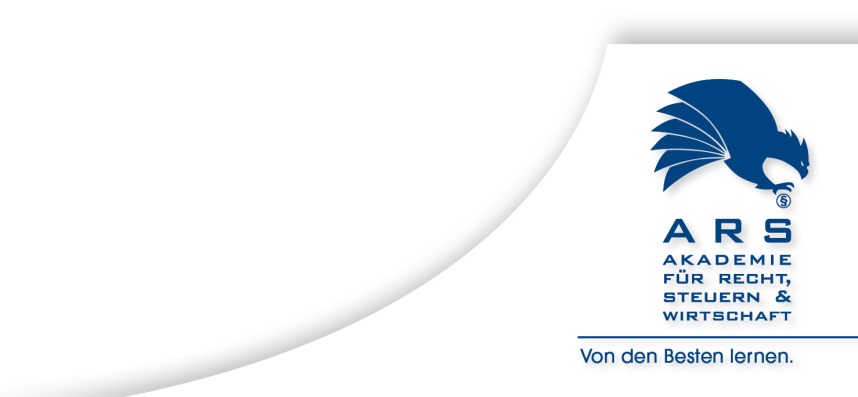 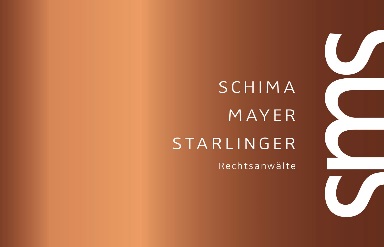 18
III. Gesetzliche (Vor-)Rechte des Aufsichtsratsvorsitzenden 
Sitzungsführung und Sitzungspolizei
Tagungsphase:


„Sitzungspolizei“ durch Aufsichtsratsvorsitzende/n; umfasst:

Eröffnung der Sitzung

Abhaltung der Sitzung
Erörterung und Abhandlung der Tagesordnungspunkte 

Zeitweilige Unterbrechung

Vorzeitige Abberaumung
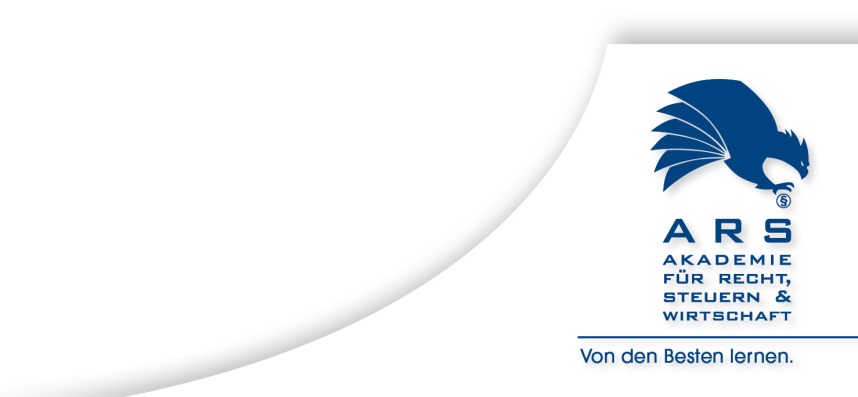 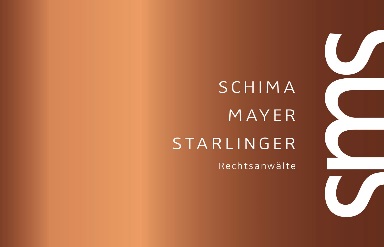 19
III. Gesetzliche (Vor-)Rechte des Aufsichtsratsvorsitzenden 
Sitzungsführung und Sitzungspolizei
Tagungsphase:

„Sitzungspolizei“ durch Aufsichtsratsvorsitzende/n; umfasst:
 
Die Sitzung beendende Schließung 

Sämtliche zwischen Eröffnung und Schließung liegende Vorgänge

Worterteilung

Beschränkungen der Redezeit
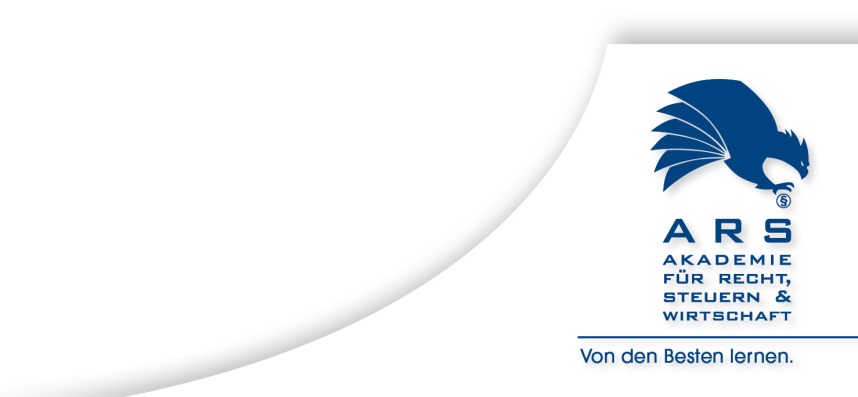 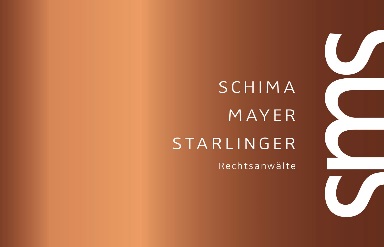 20
III. Gesetzliche (Vor-)Rechte des Aufsichtsratsvorsitzenden 
Sitzungsführung und Sitzungspolizei
Tagungsphase:

„Sitzungspolizei“ durch Aufsichtsratsvorsitzenden; umfasst:

Wenn notwendig, Mitglieder des Aufsichtsrats zur Sache mahnen und ihnen das Wort entziehen

ultima ratio: vorübergehender Ausschluss von Aufsichtsratsmitgliedern bei Gefährdung bedeutender Interessen der Gesellschaft oder Korrumpierung der Neutralität eines Aufsichtsratsmitglieds
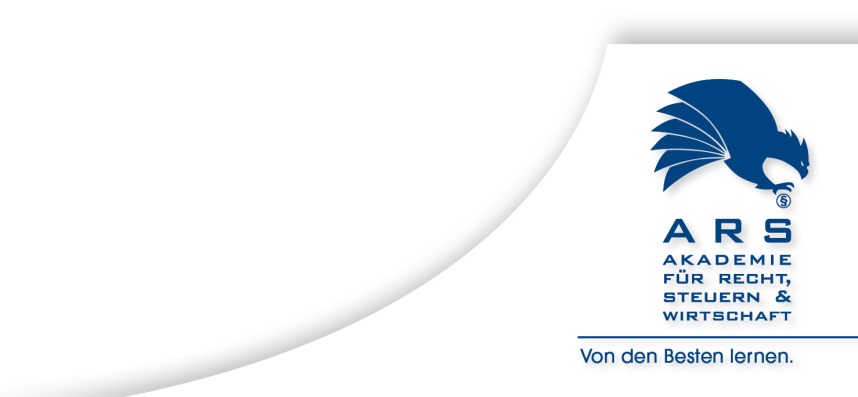 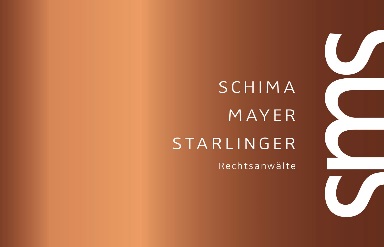 21
III. Gesetzliche (Vor-)Rechte des Aufsichtsratsvorsitzenden 
Sitzungsführung und Sitzungspolizei
Tagungsphase:
 
Vorübergehender Ausschluss eines Aufsichtsratsmitglieds:

Zulässige Ausnahme vom grundsätzlich nicht entziehbaren Teilnahmerecht

Ausschluss bei Interessenkonflikten oder grob ungehörigem Verhalten

Aufsichtsratsvorsitzende/r hat zuvor nach Kräften auf eine Lösung des Konflikts hinzuwirken
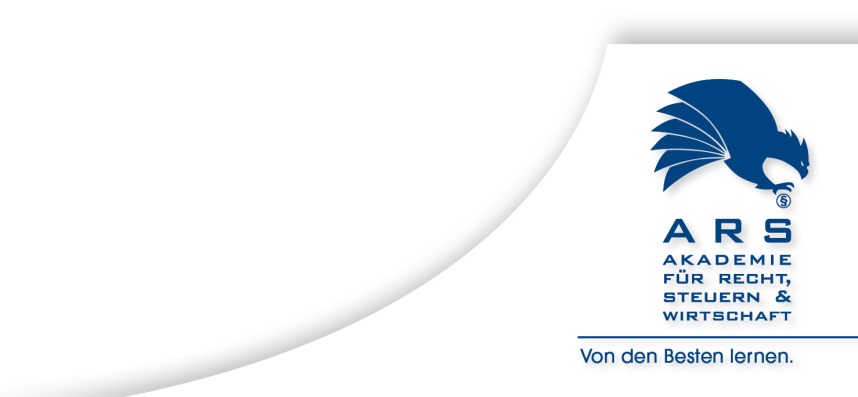 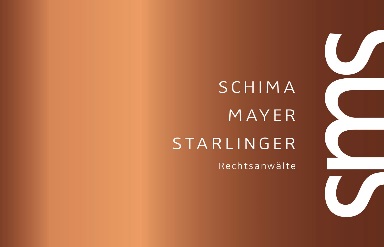 22
III. Gesetzliche (Vor-)Rechte des Aufsichtsratsvorsitzenden 
Sitzungsführung und Sitzungspolizei
Tagungsphase:
 
Vorübergehender Ausschluss eines Aufsichtsratsmitglieds:

Ermessenentscheidung des Aufsichtsratsvorsitzenden
Ausschlussentscheidung des Vorsitzenden kann mit Beschluss des Plenums aufgehoben werden

Davon zu unterscheiden ist das Stimmverbot aufgrund schwerwiegender Interessenkonflikte:

Entscheidung durch Vorsitzenden
Keine Aufhebungsmöglichkeit des Plenums.
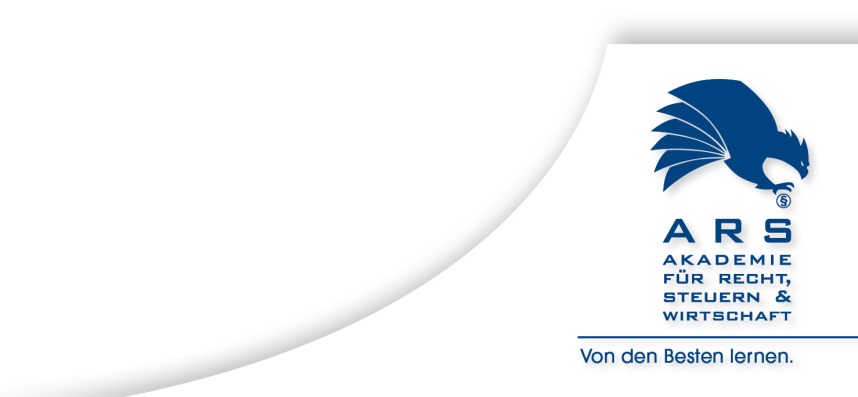 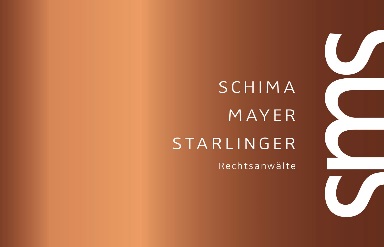 23
III. Gesetzliche (Vor-)Rechte des Aufsichtsratsvorsitzenden 
Sitzungsführung und Sitzungspolizei
Tagungsphase:

Unterschied Ausschluss von Sitzung und Stimmrechtsverbot

Da der Aufsichtsratsvorsitzende in Fragen des Ablaufs der Plenarsitzungen nur wegen der ihm zukommenden Sitzungspolizei zur Entscheidung berufen ist, kann diese durch Beschluss des Plenums korrigiert werden

Im Gegensatz dazu sind Entschlüsse des Vorsitzenden in Rechtsfragen keiner Abänderung oder Aufhebung durch das Plenum zugänglich
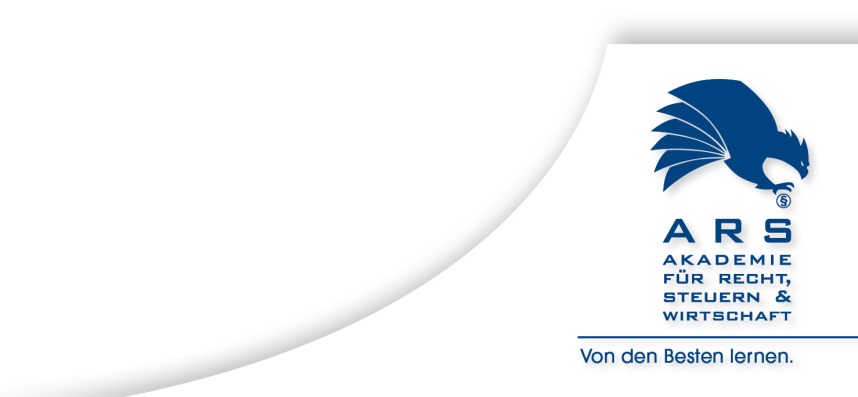 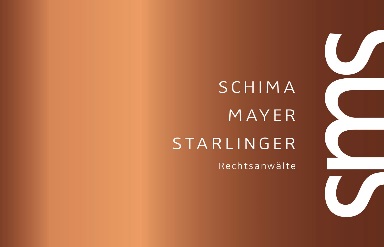 24
III. Gesetzliche (Vor-)Rechte des Aufsichtsratsvorsitzenden 
Sitzungsführung und Sitzungspolizei
Tagungsphase:

Unterschied Ausschluss von Sitzung und Stimmrechtsverbot

Vorliegen eines Stimmrechtverbotes erlaubt idR nicht den Ausschluss des betroffenen Aufsichtsratsmitglieds von der Teilnahme an der Sitzung des Plenums, weil jenes die Möglichkeit haben soll, seinen Beitrag zur sachlichen Erörterung der Tagesordnung zu leisten

Widersetzt sich Aufsichtsratsmitglied dem Stimmrechtverbot –> Ausschluss von Sitzung möglich
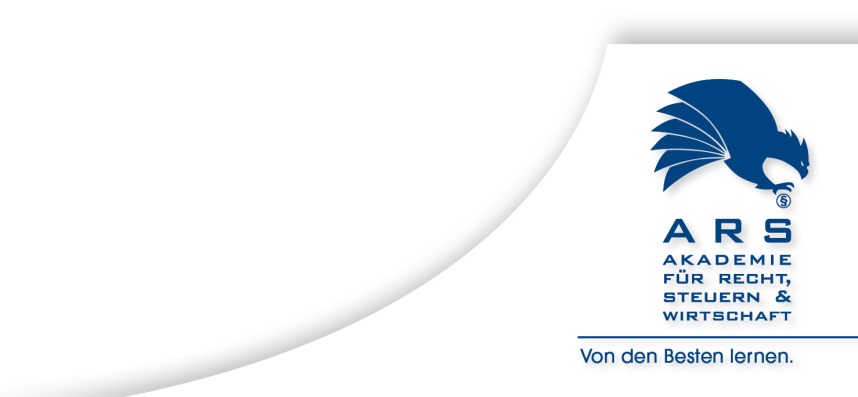 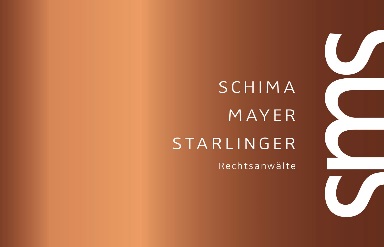 25
III. Gesetzliche (Vor-)Rechte des Aufsichtsratsvorsitzenden 
Sitzungsführung und Sitzungspolizei
Tagungsphase:

Ausschluss von Sitzung bei grob ungehörigem Verhalten

Bei der Ermessenentscheidung über den Ausschluss aufgrund grob ungehörigen Verhaltens zu beachten, dass grundsätzlich jedes Mitglied des Aufsichtsrats unabhängig von seiner fachlichen Zuordnung befugt ist, sich im Rahmen der Sitzung zu jedem einzelnen Tagesordnungspunkt zu äußern und nur grob ungehöriges Verhalten zur Beschneidung dieses Rederechts führen darf.
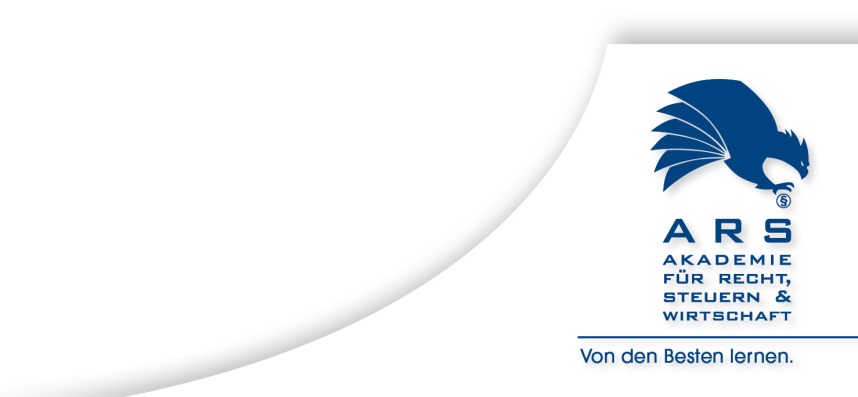 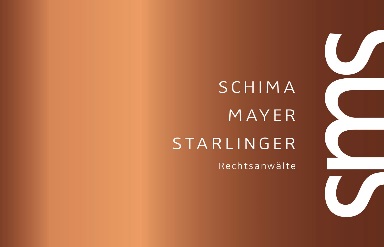 26
III. Gesetzliche (Vor-)Rechte des Aufsichtsratsvorsitzenden 
Sitzungsführung und Sitzungspolizei
Tagungsphase:

Ausschluss von Sitzung bei Interessenkonflikten

solange wie für Dauer der Erörterung des Themenkomplexes erforderlich

Bei Fortdauer kann Interessenkonflikt zur gerichtlichen Abberufung des AR-Mitglieds führen

Enge Grenzen für Ausschluss aufgrund gravierender Interessenkonflikte
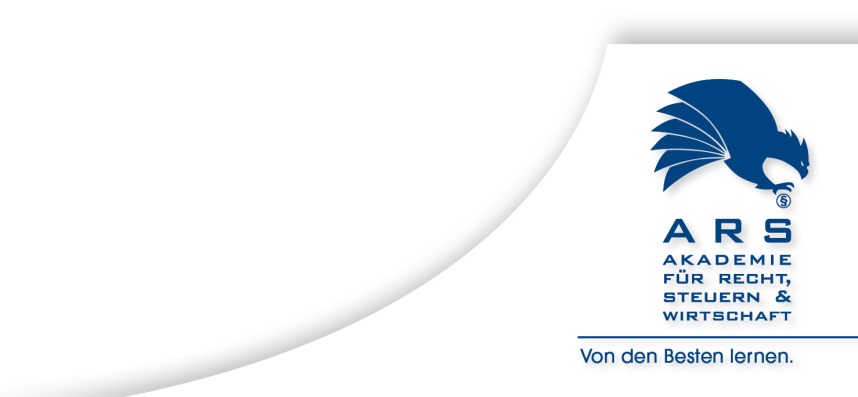 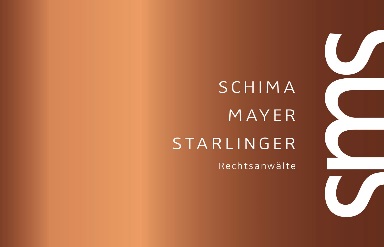 27
III. Gesetzliche (Vor-)Rechte des Aufsichtsratsvorsitzenden 
Sitzungsführung und Sitzungspolizei
Tagungsphase:

Ausschluss von Sitzung bei Interessenkonflikten

Konkrete Befürchtung der Gefährdung von Gesellschaftsinteressen (zb Gefahr eines Geheimnis-verrates)

Im Gegensatz zum Ausschluss wegen grob ungehörigen Verhaltens kann der Aufsichtsratsvorsitzende nicht allein über den Ausschluss entscheiden, sondern das Aufsichtsratsplenum
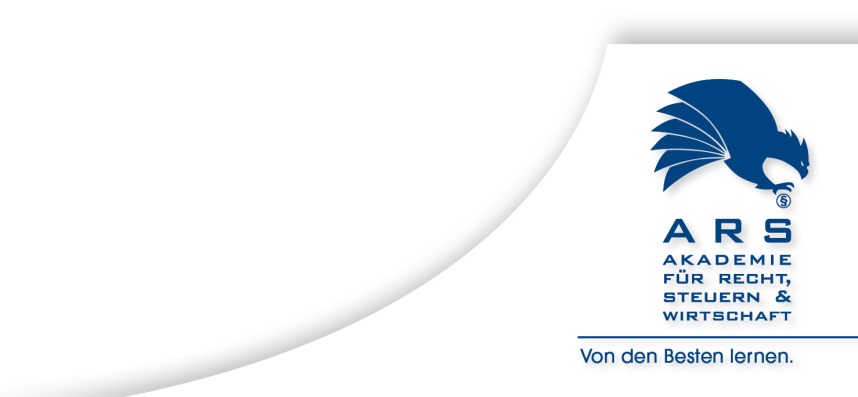 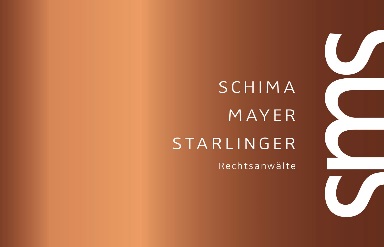 28
III. Gesetzliche (Vor-)Rechte des Aufsichtsratsvorsitzenden 
Sitzungsführung und Sitzungspolizei
Tagungsphase - Sonstiges:

Verfassung einer Niederschrift durch Aufsichtsrats-vorsitzenden (Verlauf der Sitzung und darin gefasste Beschlüsse unter Angabe des Stimmverhaltens)

Inhalt der Niederschrift:
Zeit; Ort; Tagesordnung; Namen der Anwesenden, der entschuldigten bzw unentschuldigten Abwesenden; uU vertretende Mitglieder samt Namen ihrer Vertreter; Namen der beigezogenen Sachverständigen; etc
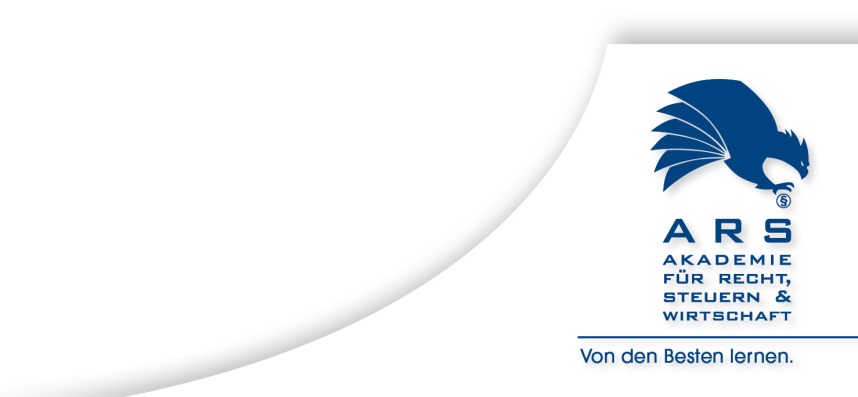 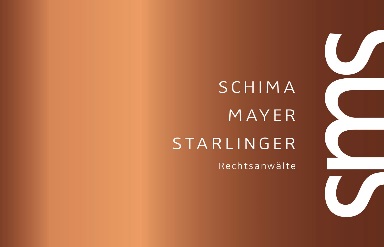 29
III. Gesetzliche (Vor-)Rechte des Aufsichtsratsvorsitzenden 
Sitzungsführung und Sitzungspolizei
Tagungsphase - Sonstiges:

Protokollierung sämtlicher besonderen oder außerplanmäßigen Vorkommnisse während der Sitzung

Idealerweise wortwörtliche Protokollierung, weil es aus Gründen der Haftungsvermeidung zweckmäßig ist, bestimmte Vorgänge und Vorkommnisse möglichst getreu dem Wortlaut zu dokumentieren

Tonbandaufzeichnung der Sitzung mit Zustimmung aller Anwesenden zulässig; auch dann schriftliches Protokoll
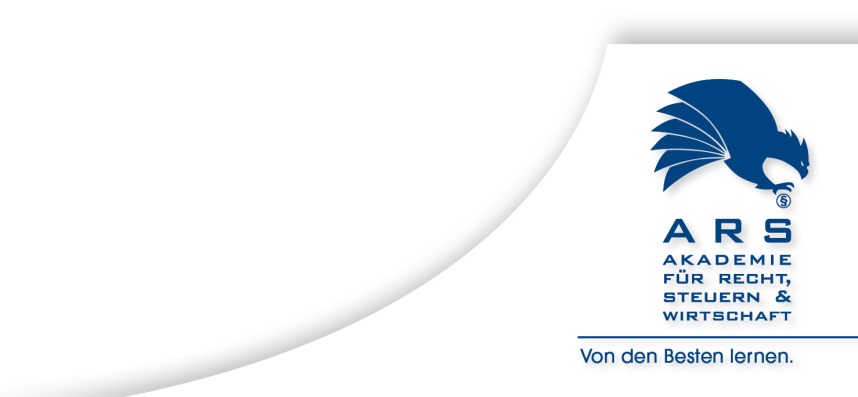 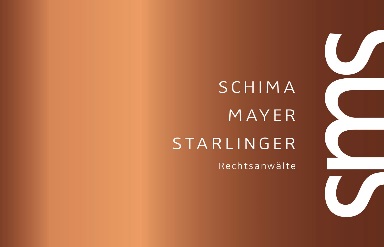 30
III. Gesetzliche (Vor-)Rechte des Aufsichtsratsvorsitzenden 
Sitzungsführung und Sitzungspolizei
Tagungsphase - Sonstiges:

Aufsichtsratsvorsitzender muss Protokoll nicht eigenhändig erstellen (vertrauenswürdige und qualifizierte Hilfskräfte, wenn kein anderes Aufsichtsratsmitglied widerspricht; die Hoheit über den Inhalt des Protokolls sollte aber in der Ingerenz des ARVors und nicht – wie in der Praxis häufig – des VstVors - verbleiben)

Die Protokolle haben bei der Gesellschaft zu verbleiben und sind vom Aufsichtsratsvorsitzenden oder unter Umständen vom Vorstand zu verwahren
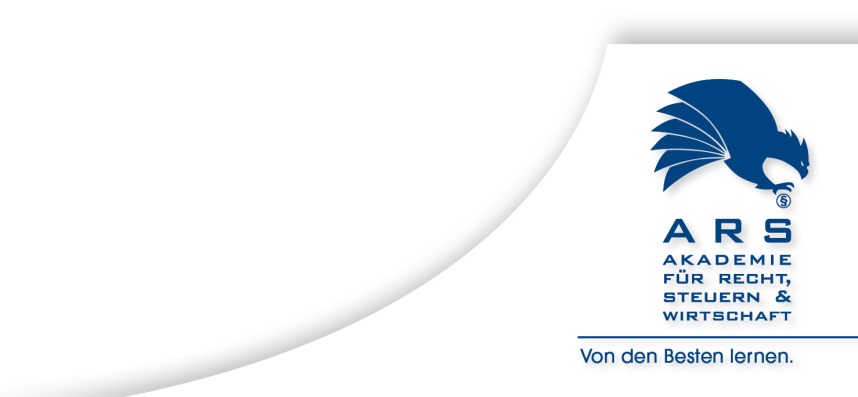 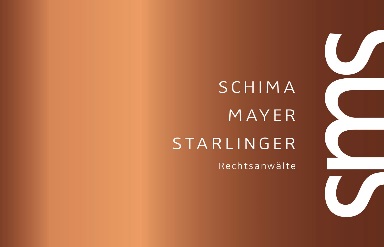 31
III. Gesetzliche (Vor-)Rechte des Aufsichtsratsvorsitzenden 
Sitzungsführung und Sitzungspolizei
Durchführungsphase:

Der Aufsichtsratsvorsitzende hat für die Umsetzung bzw Beachtung der Aufsichtsratsbeschlüsse durch den Vorstand Sorge zu tragen

Kein Weisungsrecht des Aufsichtsrats gegenüber dem Vorstand, weil dieser die Gesellschaft unter eigener Verantwortung leitet (§ 70 Abs 1 AktG); in der GmbH kann ein solches durch Satzung oder Gesellschafterbeschluss aber eingeräumt werden.
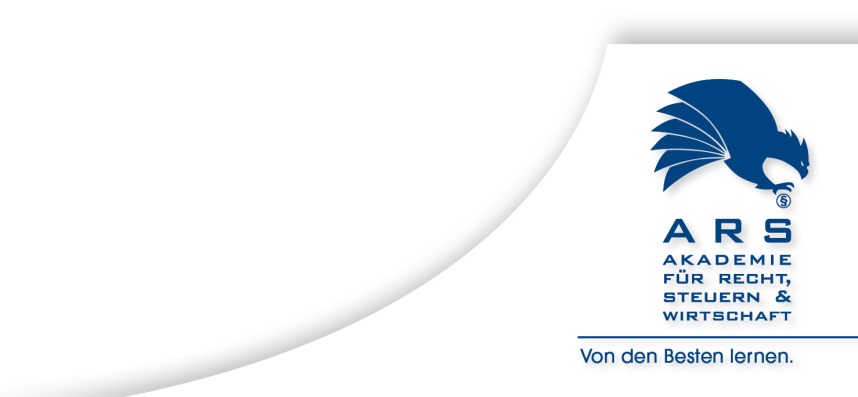 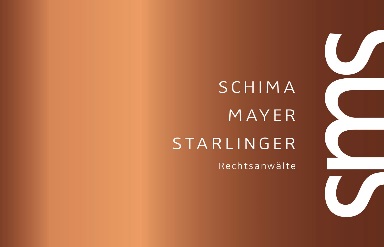 32
IV. Gestaltungen in der Geschäftsordnung
Gesetzliche Grundlagen?

Die Geschäftsordnung („GO“)ist weder bei der AG noch bei der GmbH ausdrücklich gesetzlich geregelt
GO für den Aufsichtsrat jedenfalls zulässig und sinnvoll
Einer gesonderten Ermächtigung zur Erstellung einer GO im Gesellschaftsvertrag bzw in der Satzung) bedarf es nicht
Innere Ordnung der Gesellschaft im GmbHG bzw AktG abschließend geregelt
Nähere Ausgestaltung der inneren Ordnung durch Gesellschaftsvertrag (Satzung), Gesellschafterbeschluss oder GO möglich
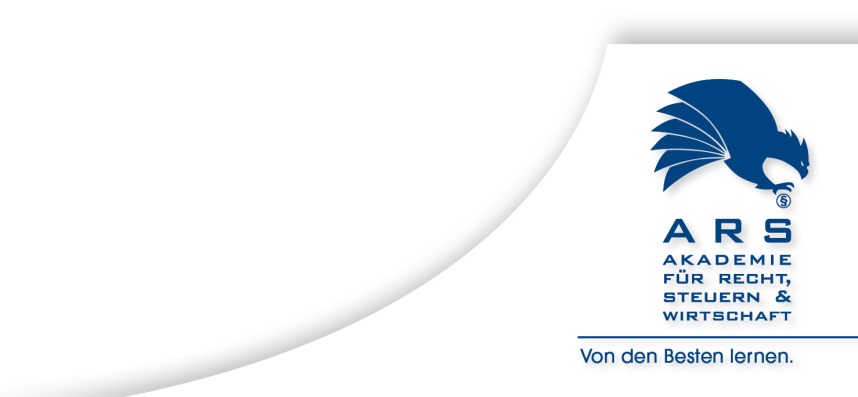 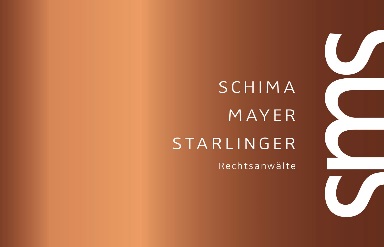 33
IV. Gestaltungen in der Geschäftsordnung
Gesetzliche Grundlagen?

Aufsichtsrat trifft Pflicht zur Selbstorganisation 

GO dient der Wahrnehmung der Selbstorganisation

Erlassung einer GO sowohl im Interesse der Aufsichtsratsmitglieder als auch der Gesellschaft, weil Aufsichtsratsfunktion eine schwierige, verantwortungs-reiche, komplexe und risikoreiche Tätigkeit ist
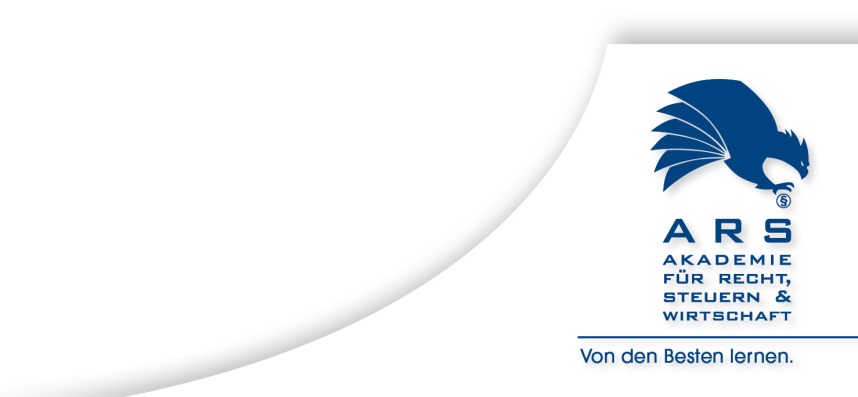 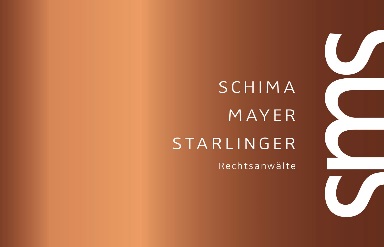 34
IV. Gestaltungen in der Geschäftsordnung
Gesetzliche Grundlagen?

Klarstellung der Inhalte und Modalitäten der  Aufsichtsratstätigkeit von enormer Wichtigkeit

Art und Umfang der GO hängt  davon  ab, wie  genau innere Ordnung bereits im Gesellschaftsvertrag bzw Satzung oder  anderen  Regelungswerken ausgestaltet ist.
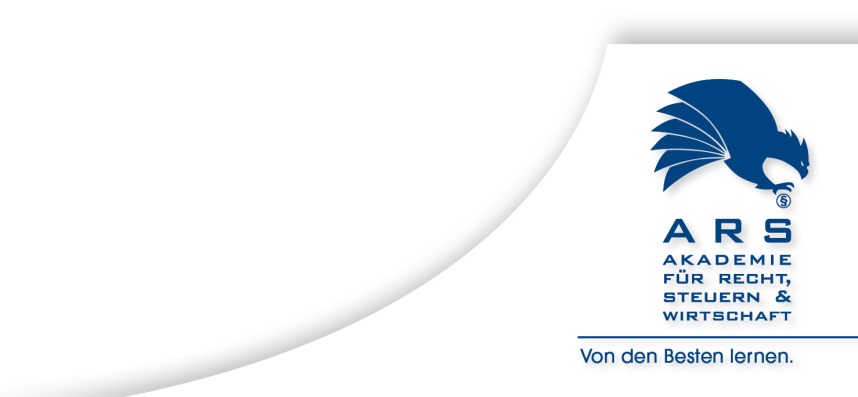 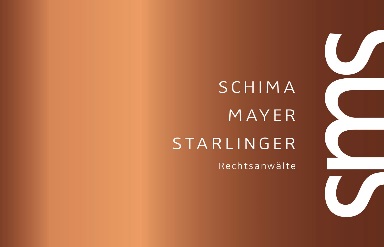 35
IV. Gestaltungen in der Geschäftsordnung
Gesetzliche Grundlagen?

Bei börsenotierten Gesellschaften soll sich der Aufsichtsrat nach C-Regel 34 ÖCGK eine GO geben

Darüber hinaus wird bei börsenotierten Gesellschaften aus der Emittenten-Compliance Verordnung eine generelle Verpflichtung zur Erstellung einer GO abgeleitet
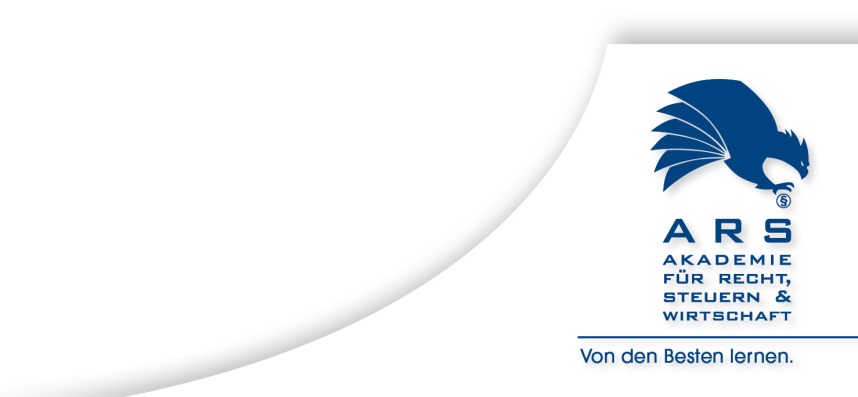 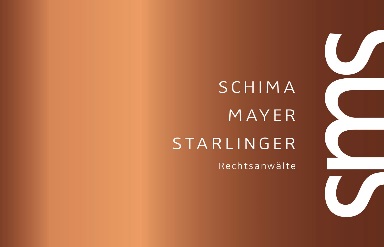 36
IV. Gestaltungen in der Geschäftsordnung
Gesetzliche Grundlagen?

GO ist im Stufenbau an die übergeordneten Vorschriften gebunden:

Gesetzlich zwingende Bestimmungen

Satzung / Gesellschaftsvertrag samt dispositiven gesetzlichen Regelungen; bei GmbH teilweise auch Gesellschafterbeschlüsse

GO
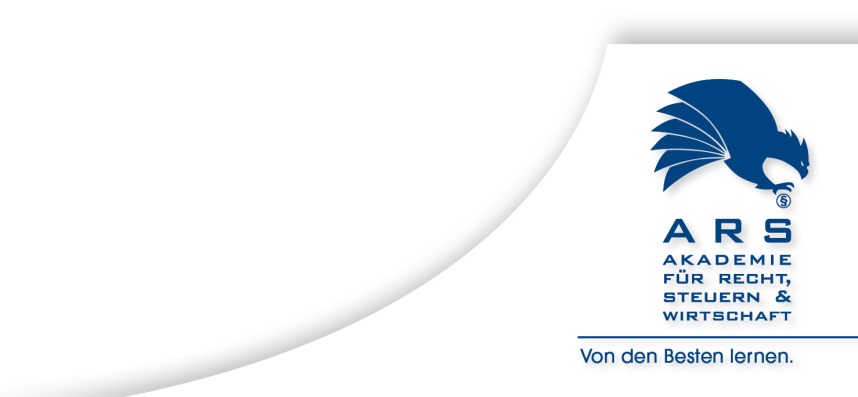 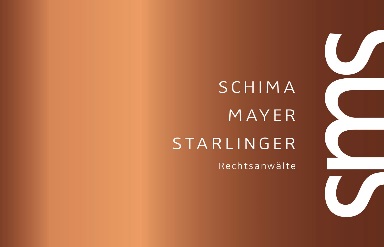 37
IV. Gestaltungen in der Geschäftsordnung
Gesetzliche Grundlagen?

Bestimmte Aspekte der Gestaltung der inneren   Ordnung   des   Aufsichtsrates   sind   dem Gesellschaftsvertrag  bzw der  Satzung  vorbehalten (zB Erhöhung des Präsenzquorums; vgl § 30g Abs 5 GmbHG; § 92 Abs 5 AktG)

 Die innere Ordnung des Aufsichtsrates kann auch dann im Gesellschaftsvertrag bzw in der Satzung ausgestaltet werden, wenn dies nicht ausdrücklich gesetzlich vorgesehen ist
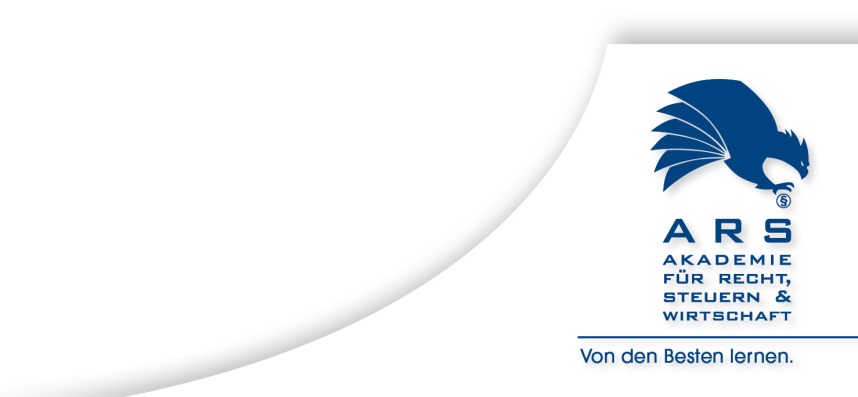 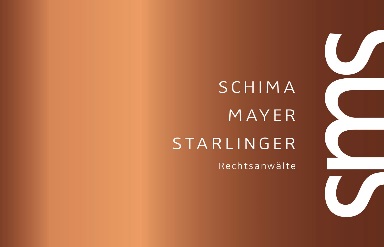 38
IV. Gestaltungen in der Geschäftsordnung
Gesetzliche Grundlagen?

Dem Aufsichtsrat muss aber ein Kernbereich verbleiben, in  dem er nach pflichtgemäßen Ermessenseine eigene Arbeit   angemessen gestalten kann.

Keine Außerkraftsetzung höherrangiger Regelungen durch den Aufsichtsrat in GO 

Vornahme von Ergänzungen und Präzisierungen höherer Regelungen in Bereichen der inneren Ordnung durch Aufsichtsrat zulässig
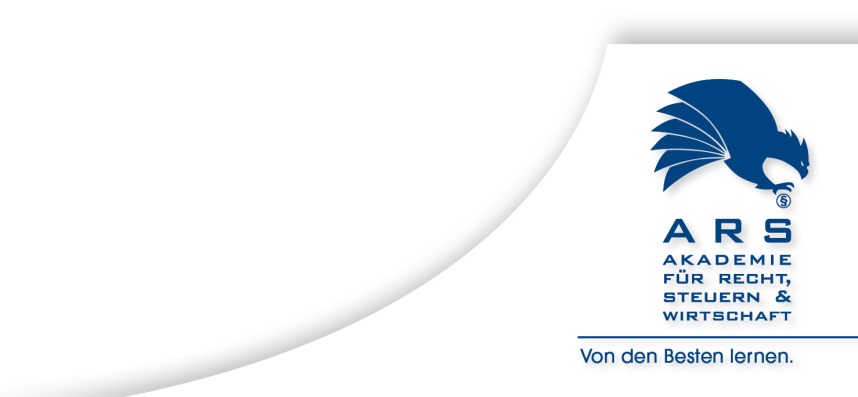 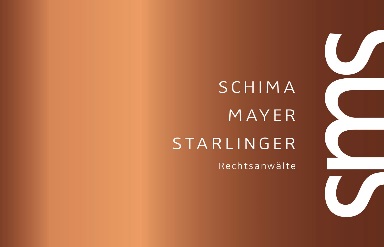 39
IV. Gestaltungen in der Geschäftsordnung
GO – typische Regelungsinhalte:

Formvorschriften und Fristen für die Einladung zu den Sitzungen

Inhalt der Einladung zu den Sitzungen

Festsetzung (gegebenenfalls auch Modalitäten der Ergänzung) der Tagesordnung

Abstimmungsvorgang
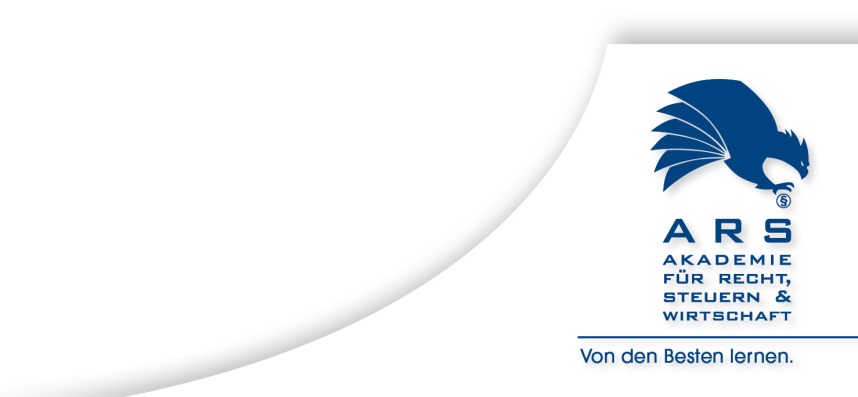 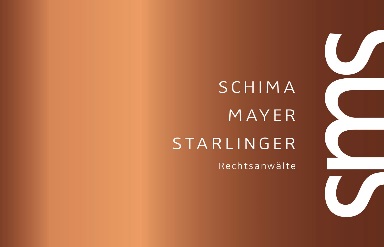 40
IV. Gestaltungen in der Geschäftsordnung
GO – typische Regelungsinhalte:

Nähere Regelungen über allfällige Aufsichtsratsausschüsse

Nähere Modalitäten der Protokollierung und der schriftlichen Beschlussfassung 

Präzisierung der Verschwiegenheitsverpflichtung und der   Modalitäten der Handhabung

Aufteilung der Aufsichtsratsvergütung (nur wenn HV dies zulässt)
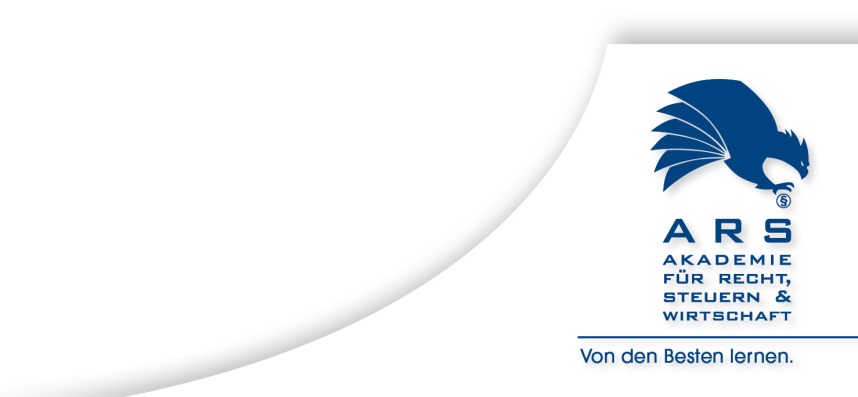 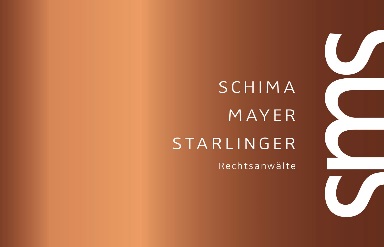 41
IV. Gestaltungen in der Geschäftsordnung
GO – typische Regelungsinhalte:

Häufig in GOs: im Wege der Inanspruchnahme und Ausübung des Selbstorganisationsrechts kann vorgesehen werden, dass der Aufsichtsratsvorsitzende einzelnen oder sämtlichen Ausschüssen angehört oder ihnen vorsteht (bei Kreditinstituten laut EZB: nicht Vorsitzender des Prüfungsausschusses, best practice auch bei gelisteten Unernehmen)

Der Aufsichtsratsvorsitzende bekommt so vielfach einen nicht zu unterschätzenden Informationsvorsprung gegenüber ausschussfremden Aufsichtsratsmitgliedern
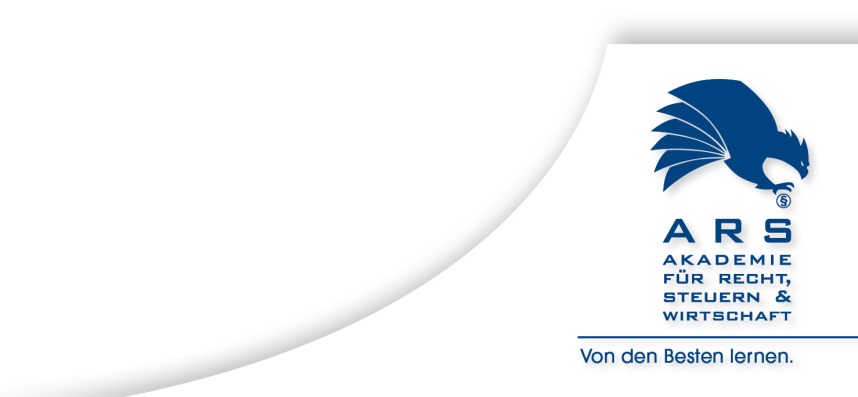 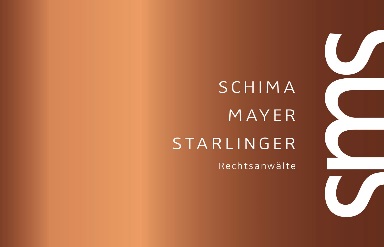 42
IV. Gestaltungen in der Geschäftsordnung
GO – zustimmungspflichtige Geschäfte:

§ 95 Abs 1 AktG: 
„Der Aufsichtsrat hat die Geschäftsführung zu überwachen.“

§ 95 Abs  5 AktG:
„Maßnahmen der Geschäftsführung können dem Aufsichtsrat nicht übertragen werden. Folgende Geschäfte sollen jedoch nur mit Zustimmung des Aufsichtsrats vorgenommen werden:
[…] Die Satzung oder der Aufsichtsrat kann auch anordnen, das bestimmte Arten von Geschäften nur mit Zustimmung des Aufsichtsrats vorgenommen werden sollen.
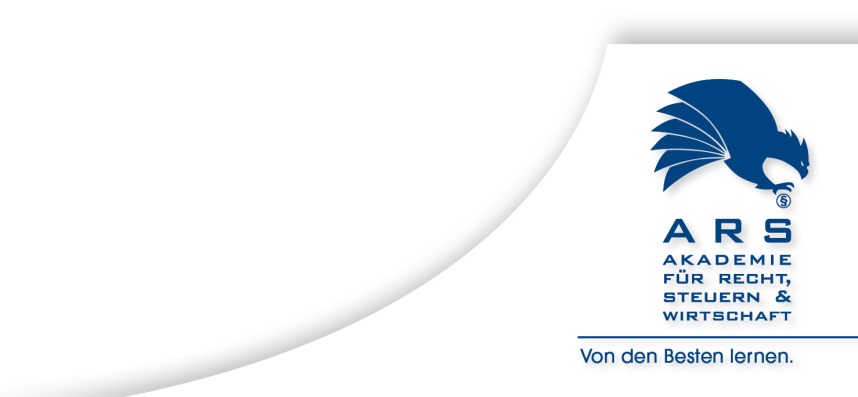 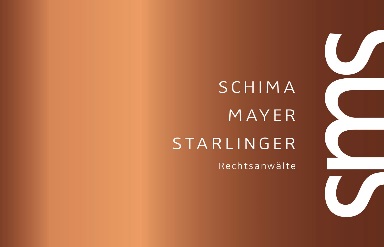 43
IV. Gestaltungen in der Geschäftsordnung
GO – zustimmungspflichtige Geschäfte:

„Geschäft“ iSd § 95 Abs 5 AktG ist weit zu verstehen

Neben bestimmten Arten von Geschäften können auch einzelne Geschäfte der Zustimmungspflicht unterworfen werden, sofern sie außergewöhnlich oder von besonderer Bedeutung sind (strittig). Außergewöhnlich etwa wegen:
Geschäftstyp
Umfang 
Begleitumstände (zB Interessenkollision)
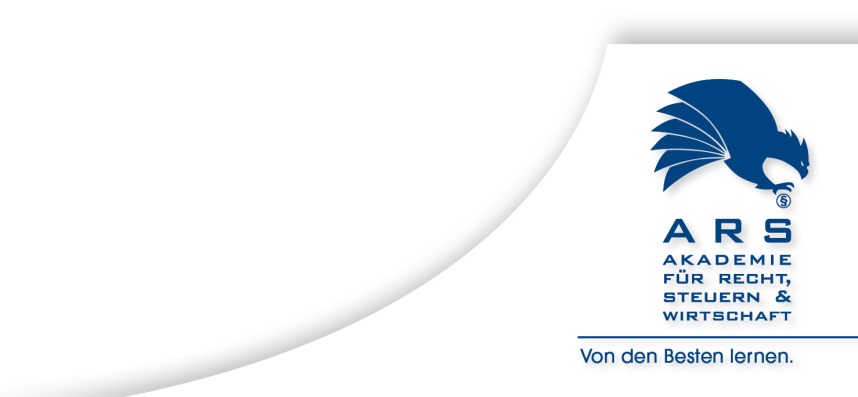 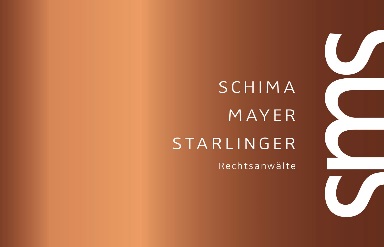 44
IV. Gestaltungen in der Geschäftsordnung
GO – zustimmungspflichtige Geschäfte:

Der Aufsichtsrat hat die Pflicht, den gesetzlichen und satzungsmäßigen Katalog zu ergänzen, damit er den Überwachungserfordernissen des betroffenen Unternehmens Rechnung trägt
 
In der Praxis nimmt der Aufsichtsrat über den Katalog der zustimmungspflichtigen Rechtsgeschäfte gemäß § 95 Abs 5 Z 1 bis Z 15 AktG regelmäßig weitere Rechtsgeschäfte im Sinne des § 95 Abs 5 letzter Satz AktG in seine GO auf, die vor Abschluss seiner Zustimmung bedürfen.
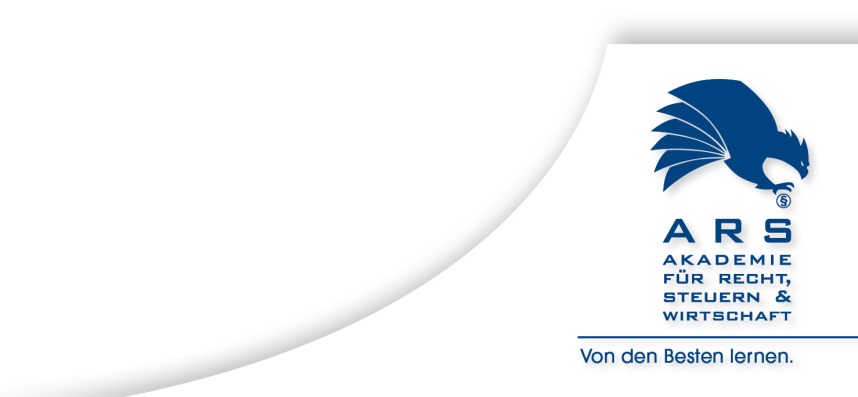 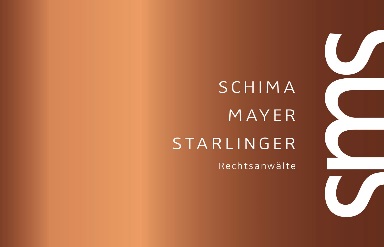 45
V. Informationsflussgestaltung im Aufsichtsrat
Implementierung eines Aufsichtsrats-Informationssystems:

Nach Wahl des Aufsichtsratsvorsitzenden ist dessen erste wichtige Aufgabe die Implementierung eines Informationssystems

Basis für alle Aufsichtsratsmitglieder, um gleichen Informationsstand zu erhalten

Das Informationssystem ist auch Grundlage der Kommunikation des Aufsichtsrates mit Vorstand und Eigentümer
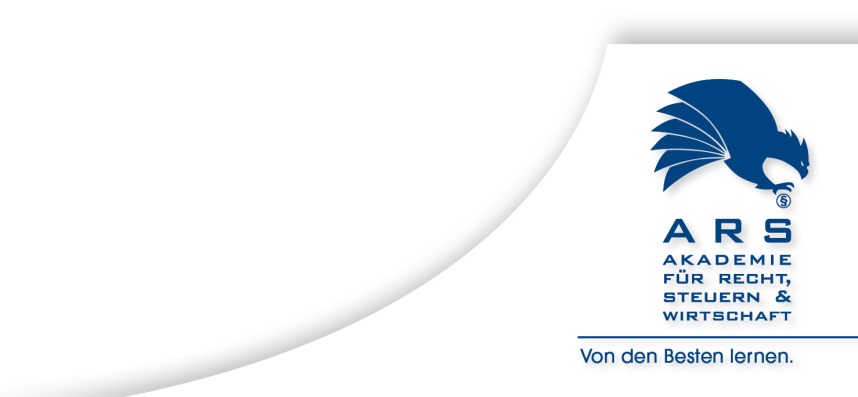 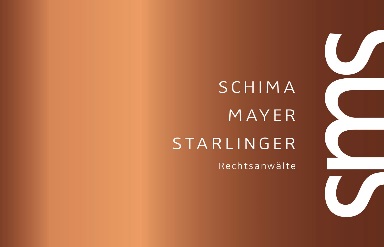 46
V. Informationsflussgestaltung im Aufsichtsrat
Implementierung eines Aufsichtsrats-Informationssystems:

Zunehmende Komplexität in der Unternehmensführung verlangt nach einer Datenbank, auf die alle Aufsichtsratsmitglieder zugreifen können

Es liegt in der Verantwortung des einzelnen Aufsichtsratsmitglieds, die richtigen Fragen zu stellen und die erforderlichen Unterlagen einzuholen

Informationssystem zur Vermeidung einer Monopolisierung der Informationen beim Aufsichtsratsvorsitzenden
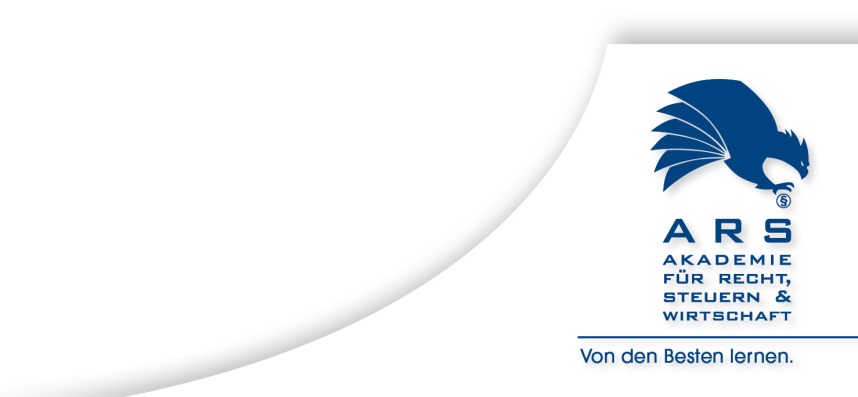 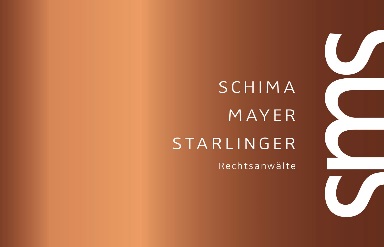 47
V. Informationsflussgestaltung im Aufsichtsrat
Implementierung eines Aufsichtsrats-Informationssystems:

Es gehört zur Aufgabe des Aufsichtsratsvorsitzenden die anderen Aufsichtsratsmitglieder in den Informationsfluss einzubinden
Aufsichtsratsvorsitzender muss auch „Informations-Subkulturen“ unterbinden (zB regelmäßig Treffen von Gremien, die weder Plenum noch Ausschuss sind)

Das Aufsichtsratsinformationssystem ermöglicht die technischen Abwicklung der Informationsflussgestaltung und beruht in der Praxis auf der Anwendung von Sicherheitsstandards am aktuellen Stand der Technik (zB bekommen Aufsichtsratsmitglieder einen TAN auf ihr Handy, den sie beim Log-in in die Datenbank benötigen)
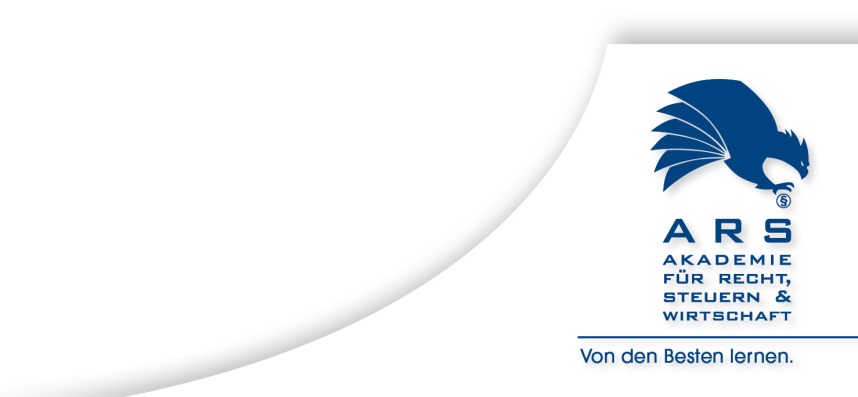 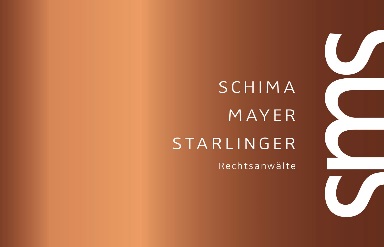 48
V. Informationsflussgestaltung im Aufsichtsrat
Aufsichtsratsvorsitzende als Empfangszuständiger?

Aufsichtsrat hat den Vorstand zu überwachen

Wesentliches Instrument der Überwachung sind Berichte des Vorstands an den Aufsichtsrat

In der Regel sind Berichte an den Gesamtaufsichtsrat zu erstatten
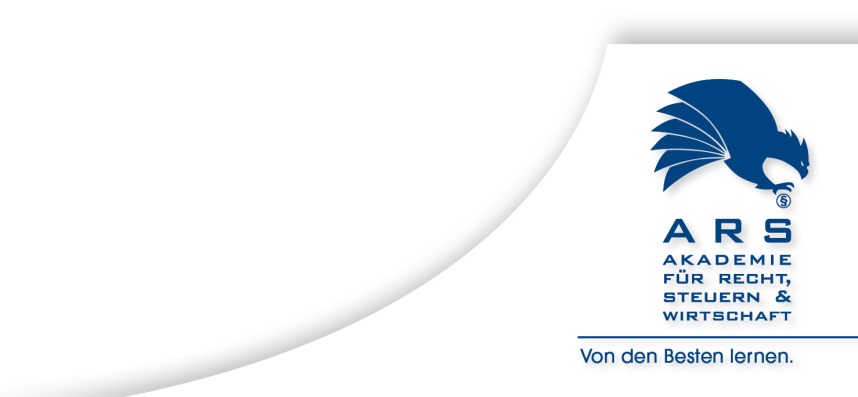 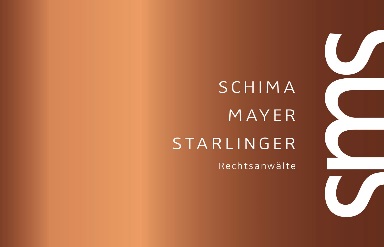 49
V. Informationsflussgestaltung im Aufsichtsrat
Aufsichtsratsvorsitzender als Empfangszuständiger?

Sonderberichte - Empfänger:

Sonderberichte betreffend Umstände zur Rentabilität oder Liquidität der Gesellschaft: an Gesamtaufsichtsrat

Sonderberichte zu sonstigen wichtigen Themen, die ex ante nicht Rentabilität oder Liquidität der Gesellschaft betreffen: an Aufsichtsratsvorsitzenden  - auch mündlich möglich (§ 81 AktG)
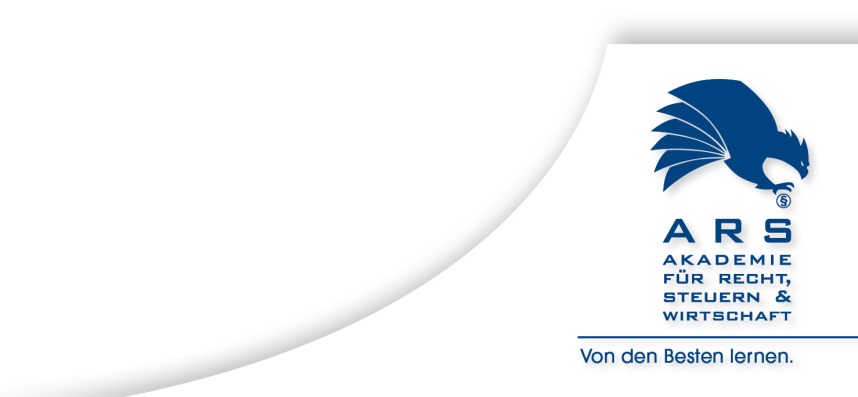 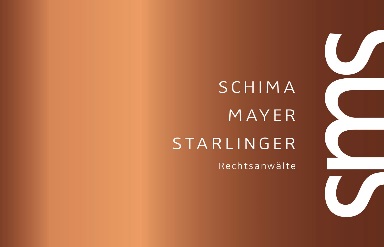 50
V. Informationsflussgestaltung im Aufsichtsrat
Aufsichtsratsvorsitzender als Empfangszuständiger?

Mündliche Berichte:

abgesehen vom Sonderbericht aus sonstigem wichtigem Anlass sind mündliche Berichte in der Aufsichtsratssitzung zu erstatten

damit kommt der Vorstand seiner Berichtspflicht gegenüber dem Gesamtaufsichtsrat nach
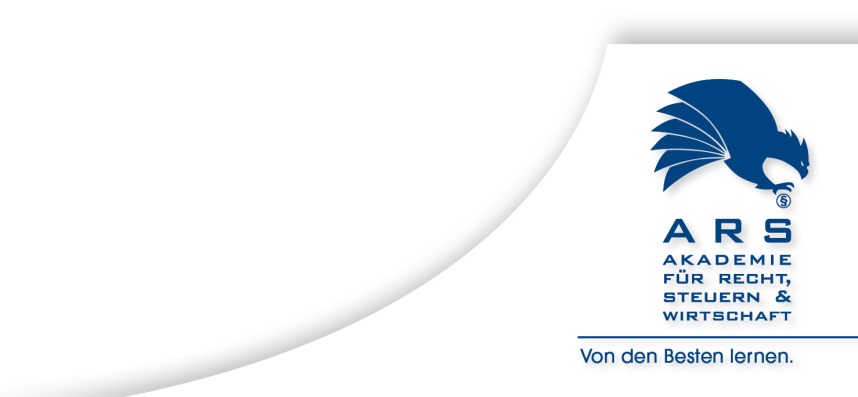 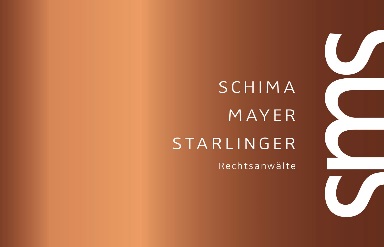 51
V. Informationsflussgestaltung im Aufsichtsrat
Aufsichtsratsvorsitzender als Empfangszuständiger?

Mündliche Berichte:

In der Aufsichtsratssitzung sind, abgesehen von den ausgeschlossenen und sonst nicht teilnehmenden Mitgliedern, alle Aufsichtsratsmitglieder anwesend und werden so gleichzeitig vom Vorstand informiert

Aufsichtsratsvorsitzende kann durch den Ausschluss eines befangenen Mitglieds die Informationsweitergabe an dieses Mitglied zu verhindern versuchen 

Letztentscheidung über Ausschluss beim Plenum
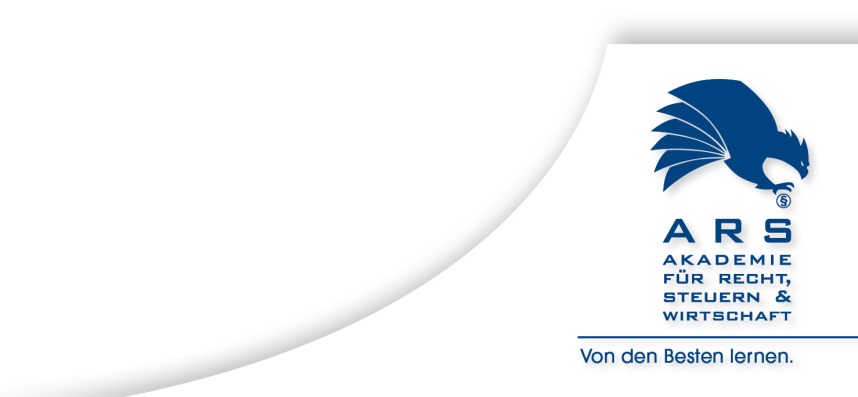 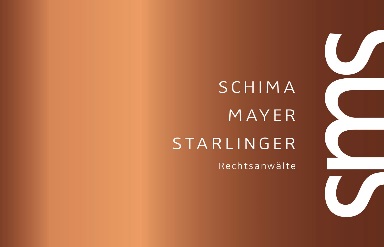 52
V. Informationsflussgestaltung im Aufsichtsrat
Informationsübermittlung des Vorstands an den Aufsichtsrat in der Praxis:

Schriftliche Berichterstattung durch den Vorstand faktisch oftmals durch Übermittlung der Information nur an den Aufsichtsratsvorsitzenden

Aufsichtsratsvorsitzender ist Empfangszuständiger, ein schriftlicher Bericht wird durch Übermittlung an ihn dem Kollegialorgan Aufsichtsrat zugestellt
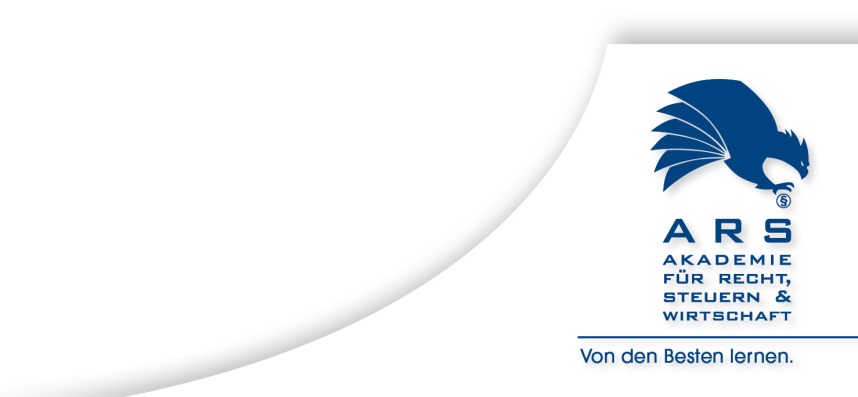 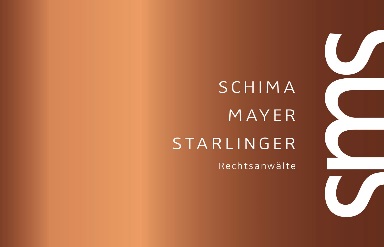 53
V. Informationsflussgestaltung im Aufsichtsrat
Informationsübermittlung des Vorstands an den Aufsichtsrat in der Praxis:

mit der Berichtsübermittlung an den Aufsichtsratsvor-sitzenden ist der Vorstand seiner Berichtspflicht nachgekommen

Das folgt aus der Repräsentationsfunktion des Aufsichtsratsvorsitzenden für den Aufsichtsrat nach außen gegenüber dem Vorstand. Berichtsadressat ist daher das Kollegialorgan Aufsichtsrat, repräsentiert durch den Aufsichtsratsvorsitzenden
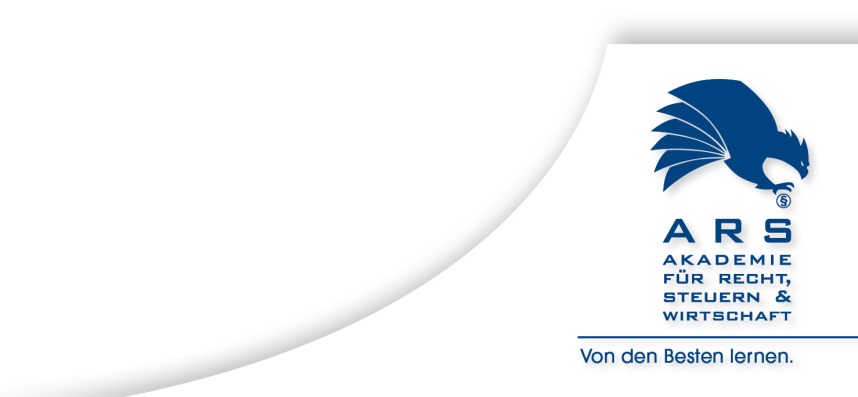 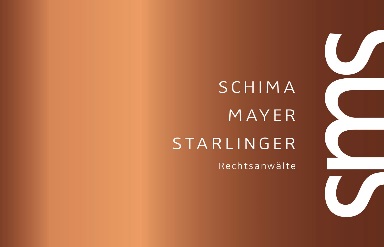 54
V. Informationsflussgestaltung im Aufsichtsrat
Informationsübermittlung - Recht des Aufsichtsratsvorsitzenden auf (Vorab-)Information durch den Vorstand?

In Deutschland wird Vorabrecht für schriftliche Berichte zum Teil bejaht. Diese Ansicht stützt sich insbesondere auf § 90 Abs 5 Satz 2 dAktG 

	„(5) Jedes Aufsichtsratsmitglied hat das Recht, von den 	Berichten Kenntnis zu nehmen. Soweit die Berichte in 	Textform 	erstattet worden sind, sind sie auch jedem 	Aufsichtsratsmitglied 	auf Verlangen zu übermitteln, […]“
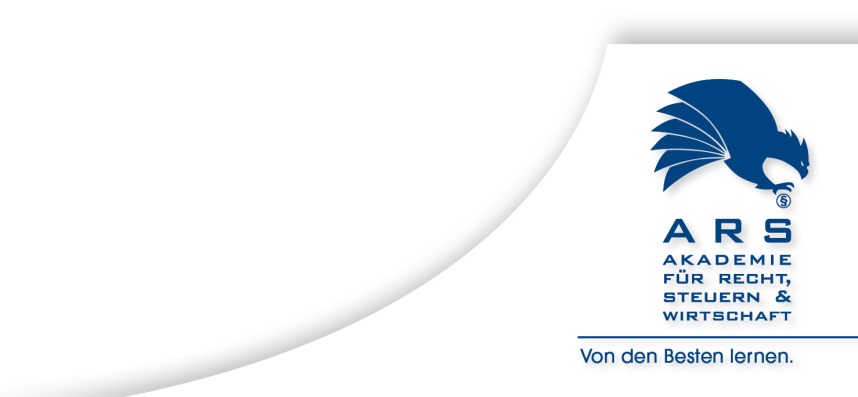 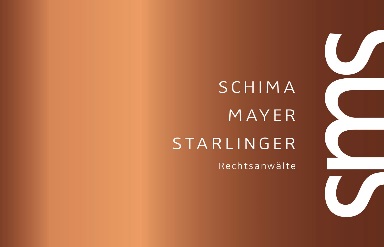 55
V. Informationsflussgestaltung im Aufsichtsrat
Informationsübermittlung - Recht des Aufsichtsratsvorsitzenden auf (Vorab-)Information durch den Vorstand?

In Ö Informationsübermittlung nicht bloß „auf Verlangen“ des Aufsichtsrats

Bringschuld des Vorstands

In Ö verbietet sich demnach die Ansicht, dass der Vorstand nur an den Aufsichtsratsvorsitzenden berichten könne und an die einzelnen Mitglieder nur auf Verlangen
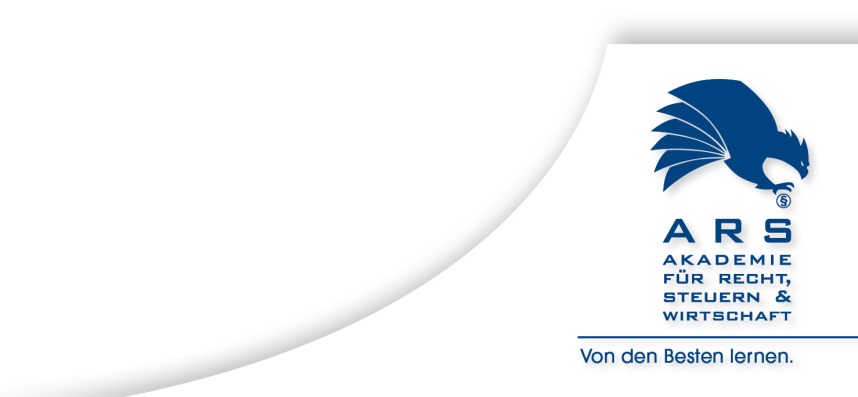 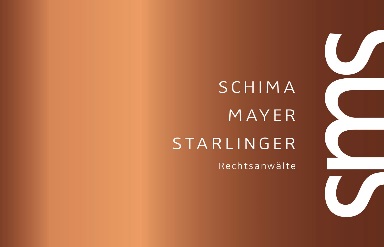 56
V. Informationsflussgestaltung im Aufsichtsrat
Einschränkungen des Informationsflusses im Verhältnis Vorstand – Aufsichtsrat(svorsitzender)?

Vorstand muss grundsätzlich lückenlos an den Gesamtaufsichtsrat berichten

Ausnahmefälle: 
wenn der Gesellschaft Schaden droht, weil zB konkret die Verletzung der Vertraulichkeit zu befürchten ist
wenn Aufsichtsratsmitglied selbst von Informationen betroffen ist

An den Aufsichtsratsvorsitzenden hat der Vorstand grundsätzlich in solchen Fällen zu berichten (außer dieser ist selbst betroffen)
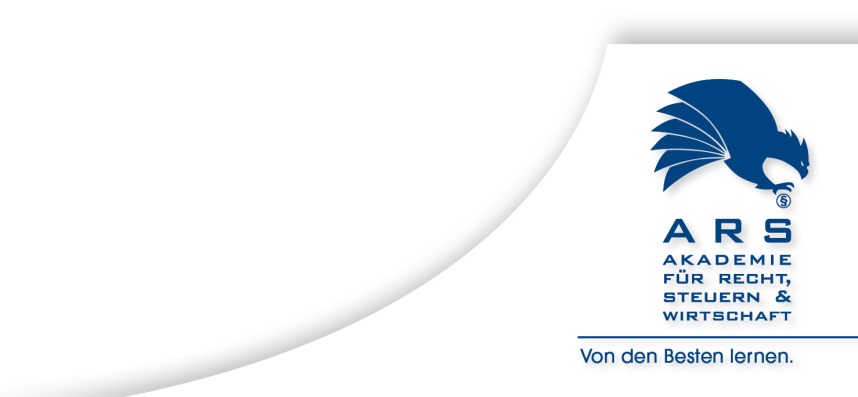 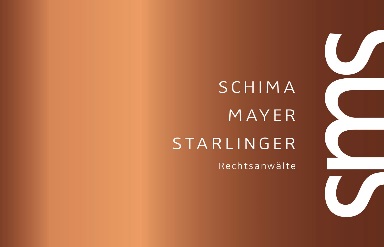 57
V. Informationsflussgestaltung im Aufsichtsrat
Einschränkungen des Informationsflusses im Verhältnis Vorstand – Aufsichtsrat(svorsitzender) - Ausnahmefälle: 

wenn der Gesellschaft Schaden droht
Etwa aufgrund der Heterogenität und Größe des Aufsichtsrats
Durch das Verhalten einzelner Aufsichtsratsmitglieder (zB wenn diese explizit ankündigen, eine vertrauliche Information nicht für sich behalten zu wollen) 
Vergleichbare Verstöße gegen die Verschwiegen-heitspflicht in der Vergangenheit
Gefahr einer ungeordneten Informationsweitergabe
	an die Öffentlichkeit
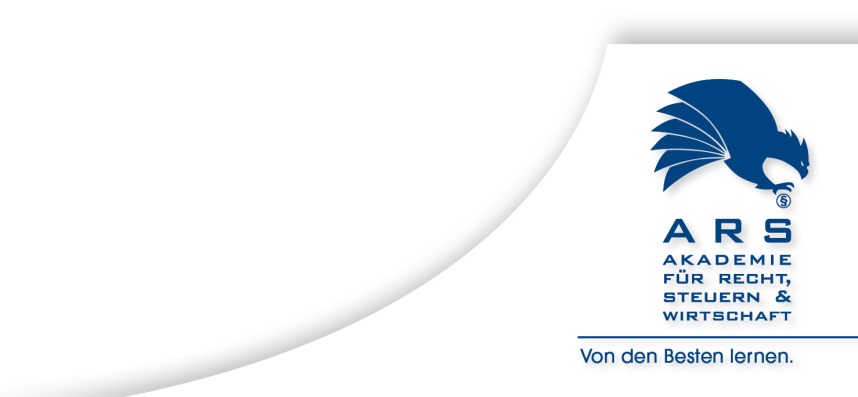 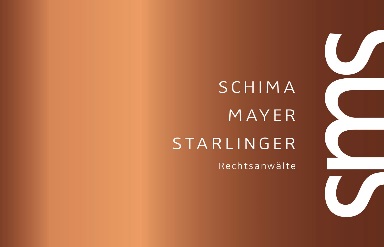 58
V. Informationsflussgestaltung im Aufsichtsrat
Einschränkungen des Informationsflusses im Verhältnis Vorstand – Aufsichtsrat(svorsitzender) - Ausnahmefälle: 

wenn Aufsichtsratsmitglied selbst von Informationen betroffen ist

Interessenkonflikte von Aufsichtsratsmitgliedern

Sonstige Fälle befangener Aufsichtsratsmitglieder
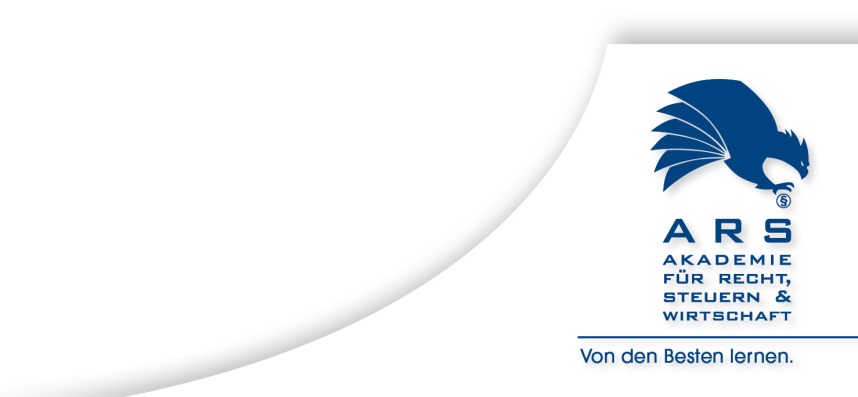 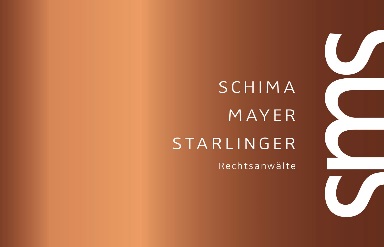 59
VI. Das Präsidium
Präsidium als Ausschuss?

In der Praxis: Präsidium = Aufsichtsratsvorsitzender und dessen Stellvertreter

keine gesetzliche Grundlage für ein AR-Präsidium
kein Organ 
keine Regelung von Zuständigkeiten
Ermächtigung zur Etablierung eines AR-Präsidiums in der Satzung? 

Ausschuss des AR iSd § 92 Abs 4 AktG - Präsidialausschuss
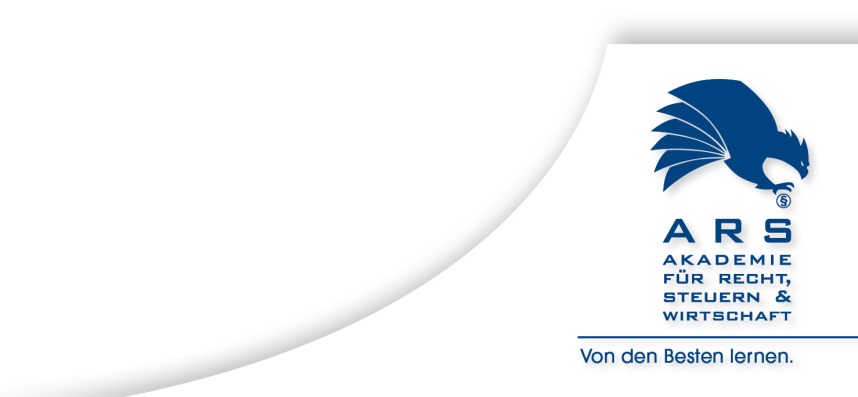 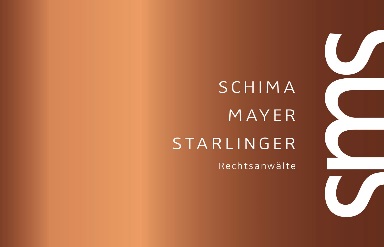 60
VI. Das Präsidium
Aufgaben des Präsidiums

Unterstützung der Arbeit des Aufsichtsratsvorsitzenden zwischen den Sitzungen des Aufsichtsrats; umfasst: 
laufende Kommunikation mit dem Vorstand
Koordinierung der Aufsichtsratsarbeit und der Ausschüsse 
Vorbereitungen der Sitzungen des Gesamtaufsichtsrats

Ferner die Zustimmung zur Kreditgewährung an Vorstandsmitglieder (§ 80 AktG) oder Aufsichtsrats-mitglieder
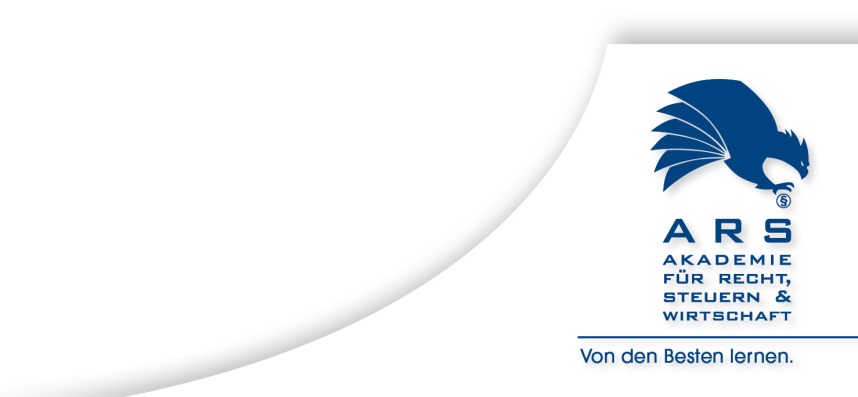 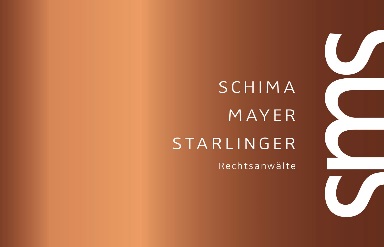 61
VII. Haftungsrechtliche Spezialfragen
Mitglieder des Aufsichtsrates – so auch dessen Vorsitzender –  haften grundsätzlich gem § 99 AktG iVm § 84 AktG bzw § 33 GmbHG iVm 25, 27 GmbHG

Bestellung ungeeigneter Ausschussmitglieder: 
	Organisationsverschulden des Aufsichtsrates

Haftung der Ausschussmitglieder:
Gesteigerte Verantwortung
Erhöhtes Maß an fachlicher Qualifikation
Subjektive Kenntnisse und Fähigkeiten wirken nicht pflichtmindernd, wohl aber pflichtsteigernd
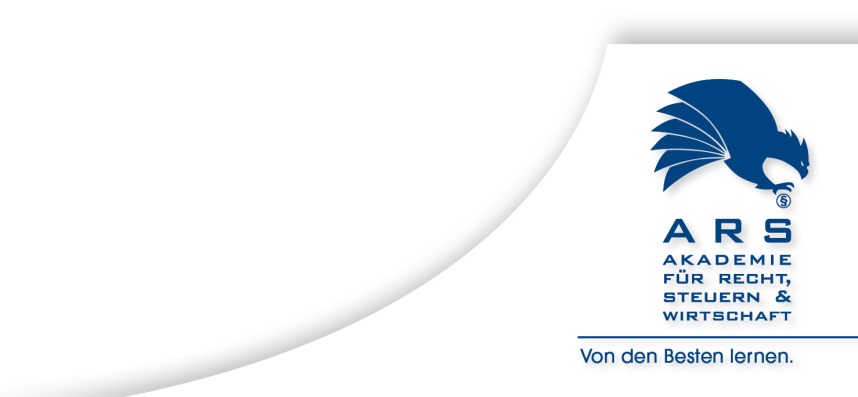 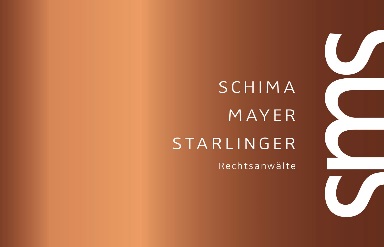 62
VII. Haftungsrechtliche Spezialfragen
Haftung der Ausschussmitglieder:

Abstellen auf den für die übernommene Tätigkeit notwendigen Fleiß
erhöhte Pflichtenstellung und gesteigerte Verantwortung des Aufsichtsratsvorsitzenden

Seit 01.01.2016 Implementierung der Business Judgment Rule in § 84 AktG und § 25 GmbHG

Kodifizierung der hL und Praxis
Andere Stellung des AR in der GmbH und deshalb auch tw andere Haftungsfragen
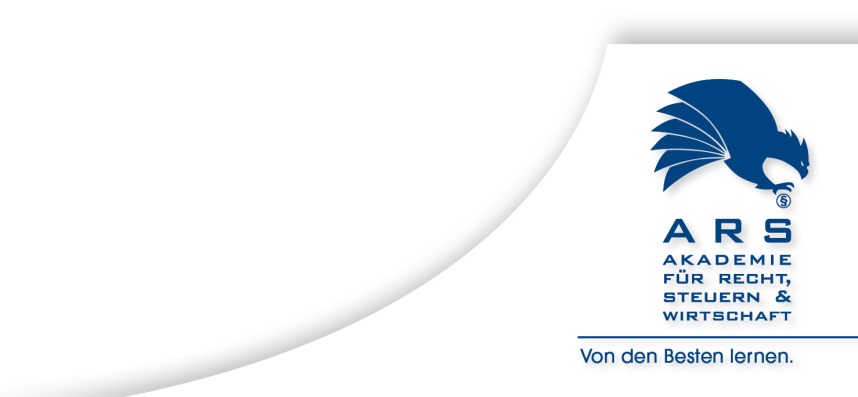 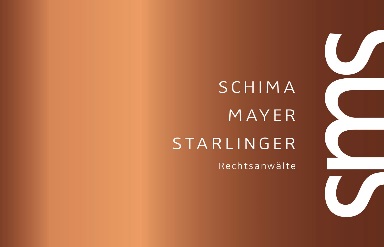 63
Vielen Dank für Ihre Aufmerksamkeit
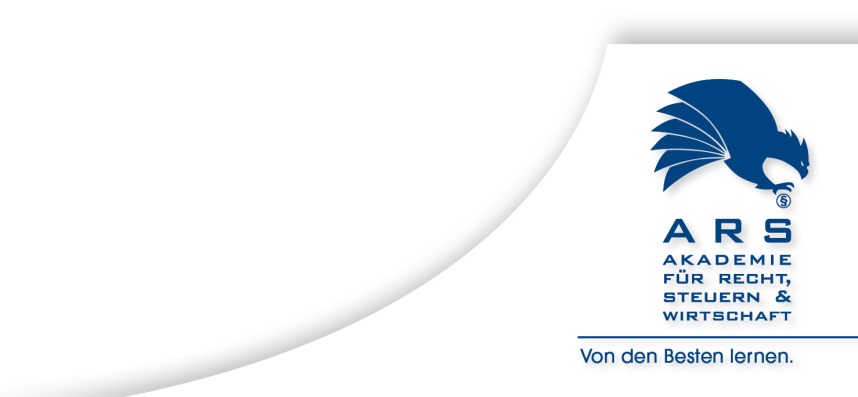 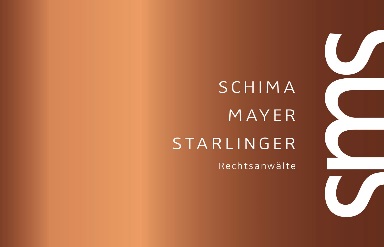 64